español, con Sofía
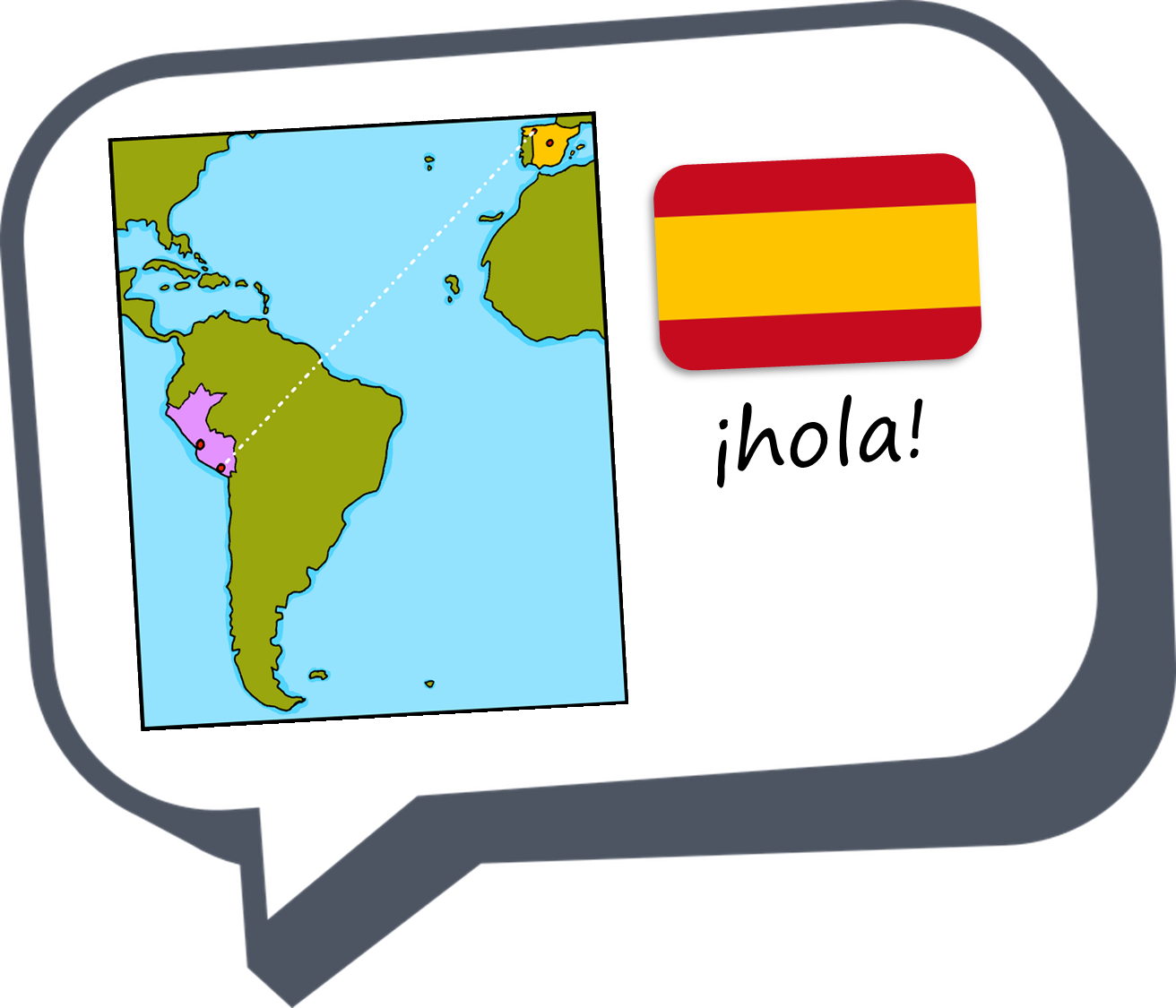 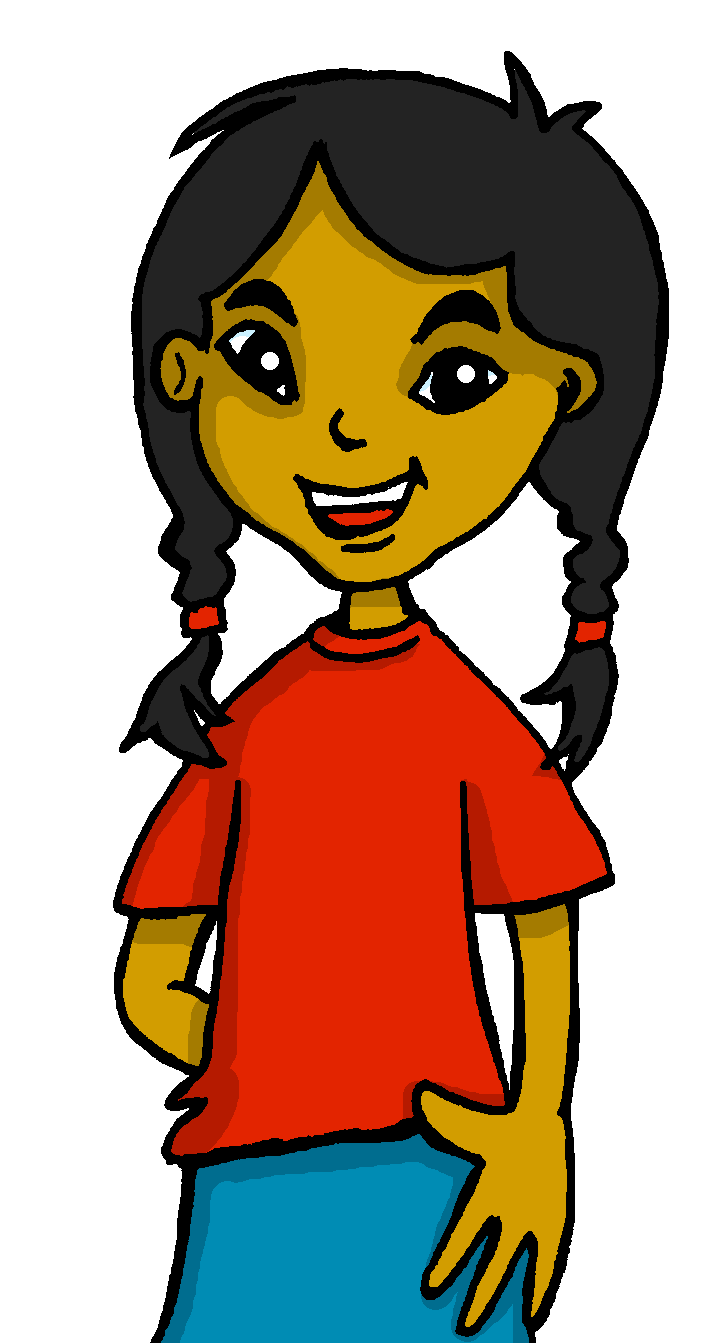 Describing me and others
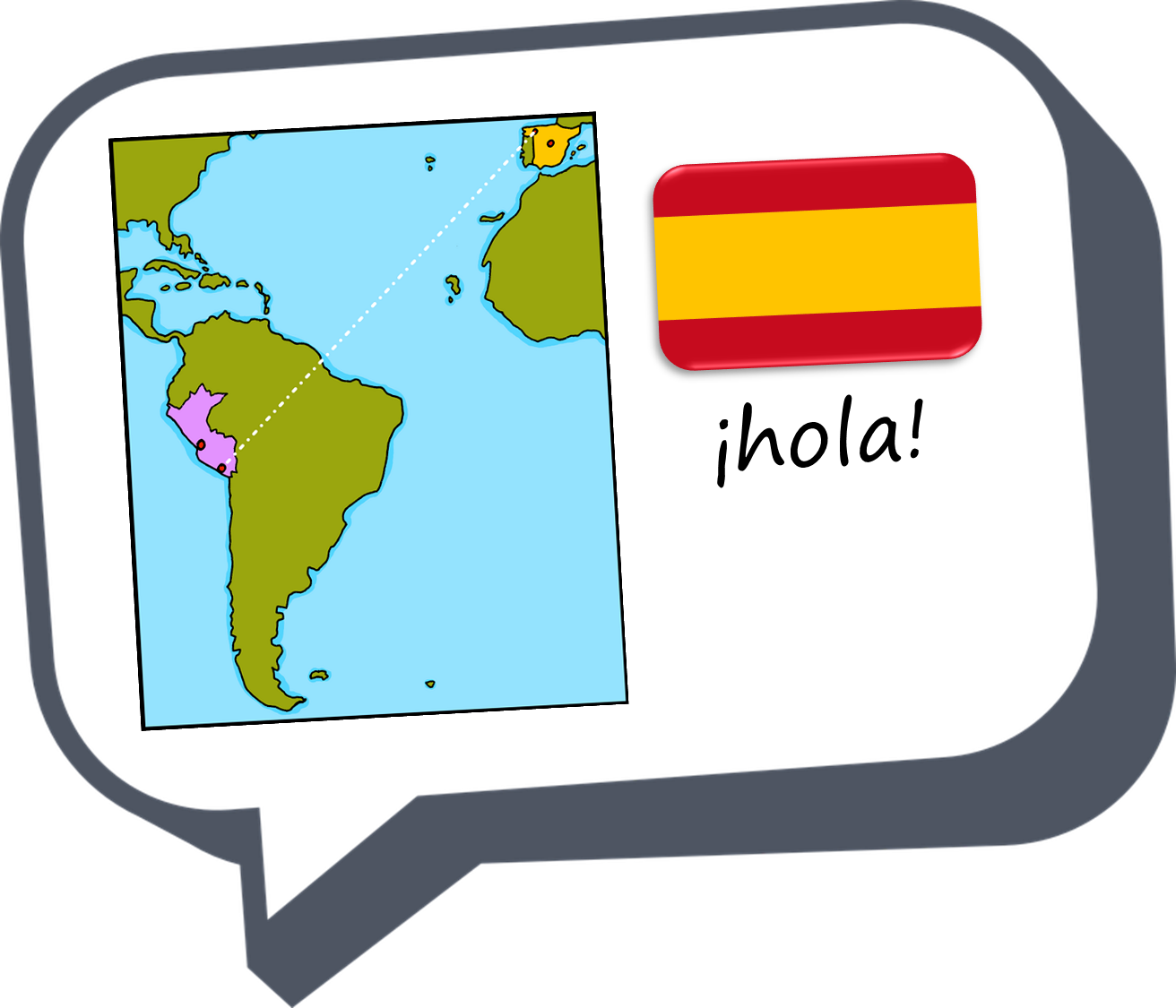 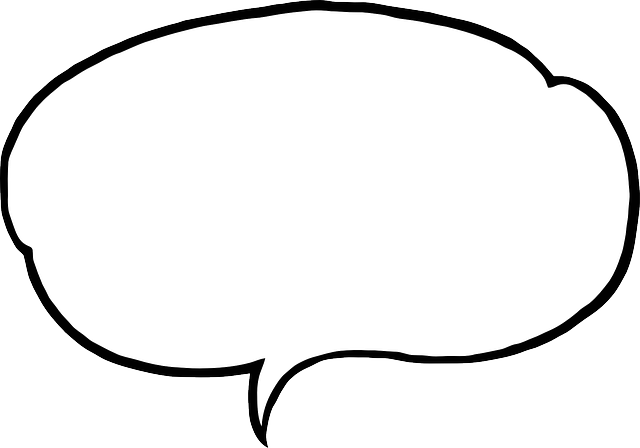 ¿Cómo está?
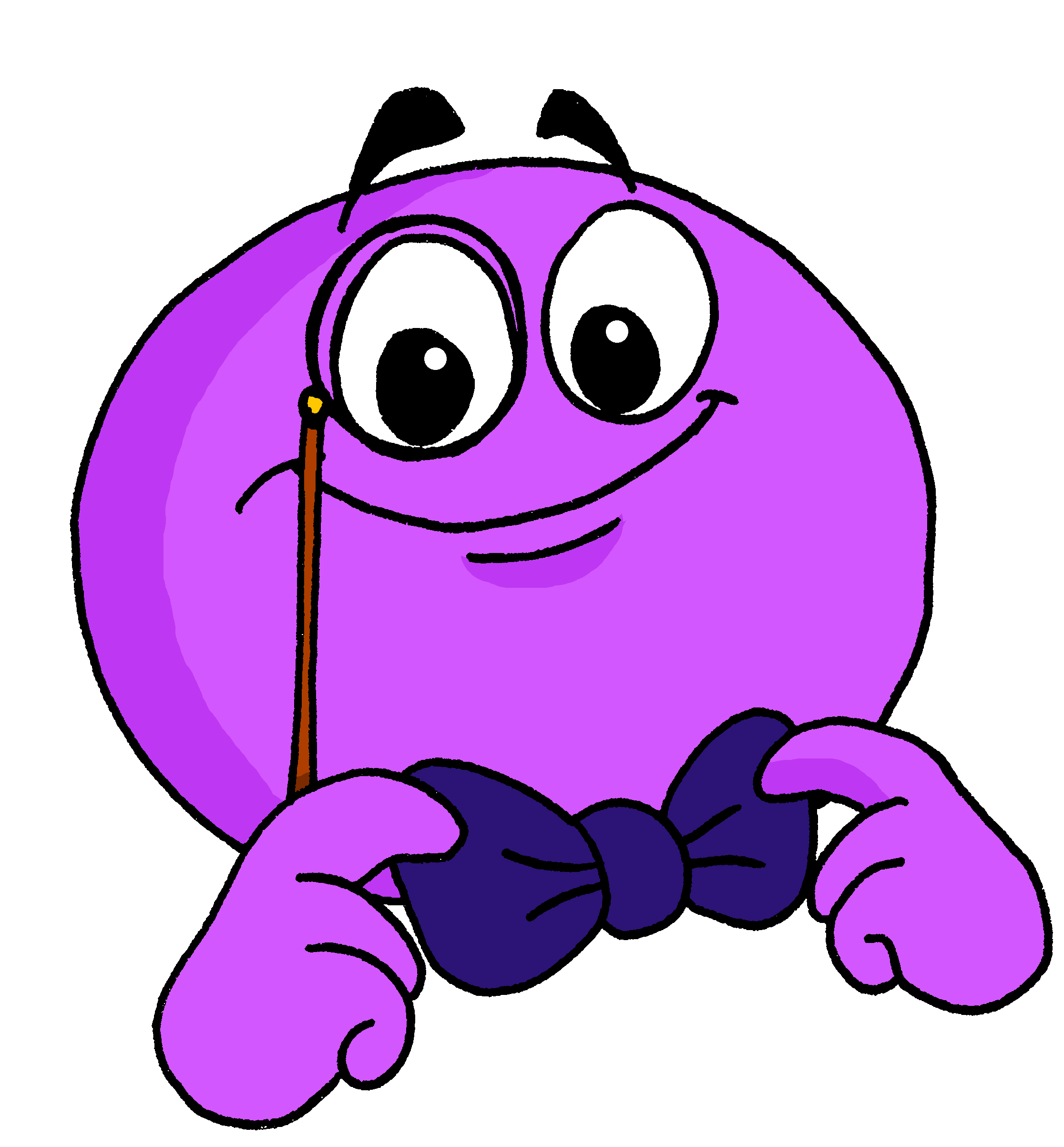 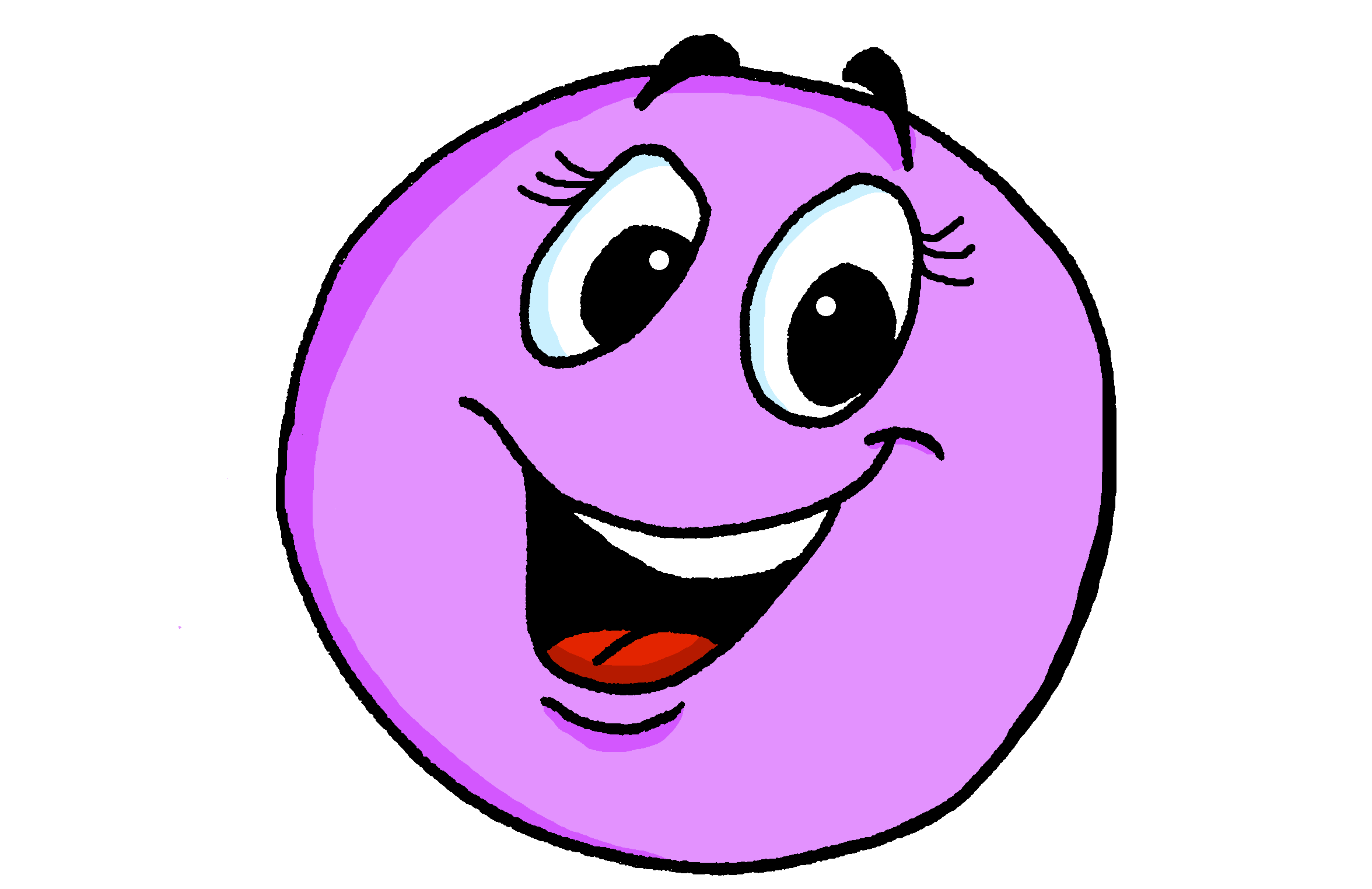 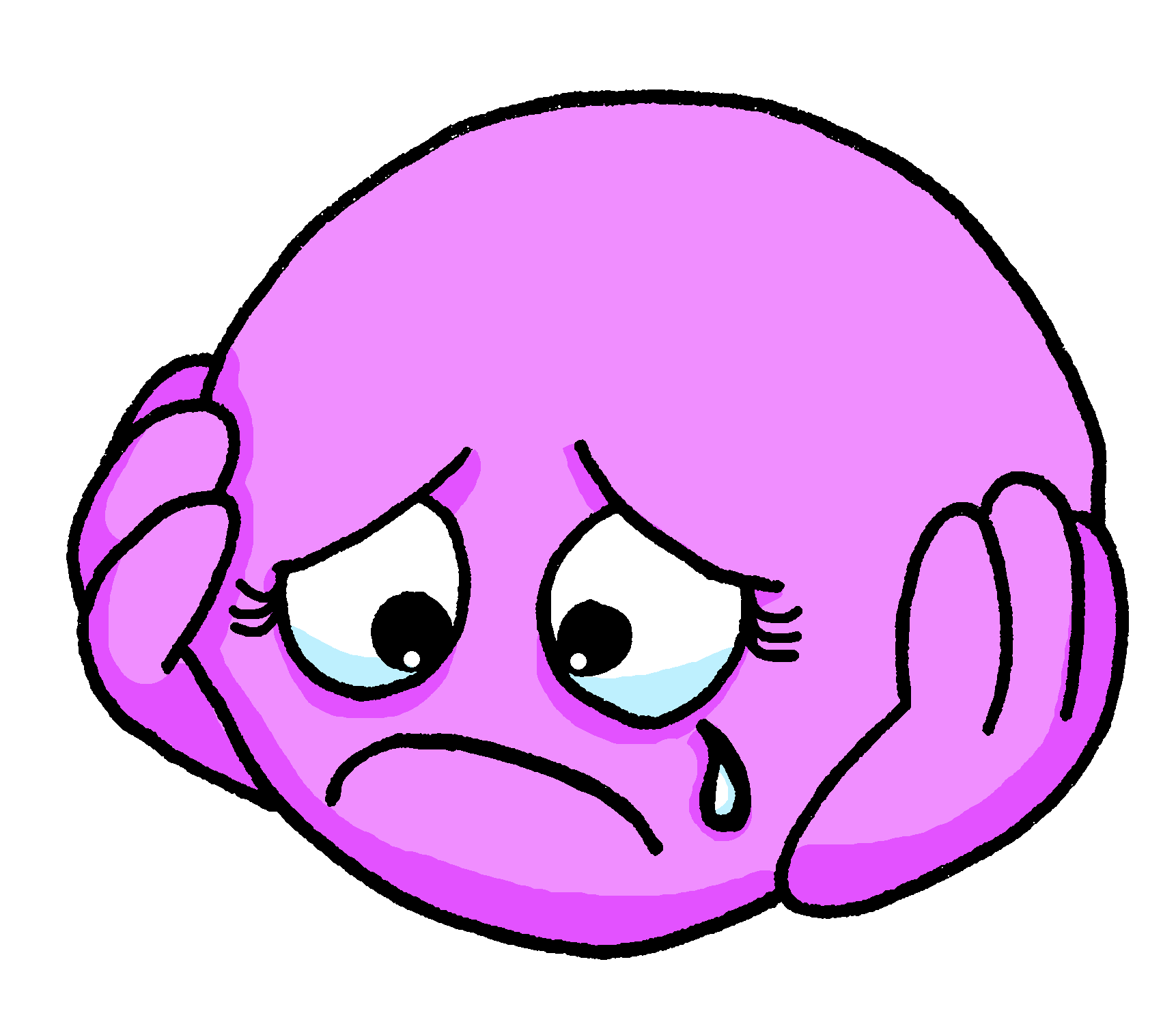 rojo
Revisit ‘estar’ 
Adjective agreement (o  a ; -e & -z). 
SSC [a] [o] [u]
[Speaker Notes: Artwork by Steve Clarke. Pronoun pictures from NCELP (www.ncelp.org). All additional pictures selected from Pixabay and are available under a Creative Commons license, no attribution required.

The frequency rankings for words that occur in this PowerPoint which have been previously introduced in these resources are given in the SOW and in the resources that first introduced and formally re-visited those words. 

For any other words that occur incidentally in this PowerPoint, frequency rankings will be provided in the notes field wherever possible.

Phonics:
Frequency of new vocabulary: 
elegante [2742] feliz [908] triste [1371] dónde [161] + revisiting week 2-4 adjectives
Revisit 1: estás [21] sí [45] no [11] en1 [5] ¡Buenos días! [103/65] ¡Buenas tardes! [103/392] adiós [2309] 

Frequency of unknown words:
preguntar [219] el [1] intruso [>5000]
Source: Davies, M. and Davies, K. (2018). A frequency dictionary of Spanish: Core vocabulary for learners (2nd ed.). Routledge: London



Source: Davies, M. and Davies, K. (2018). A frequency dictionary of Spanish: Core vocabulary for learners (2nd ed.). Routledge: London]
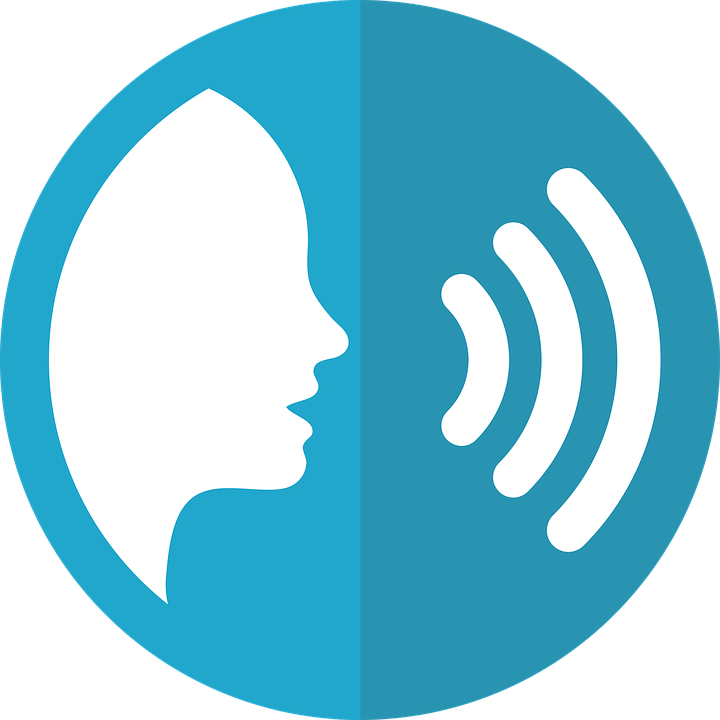 dos
[o]
pronunciar
pronunciar
casa
[a]
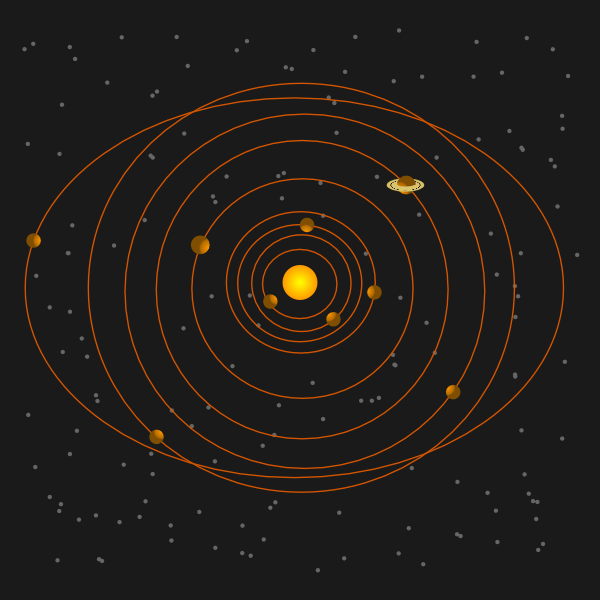 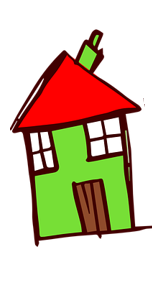 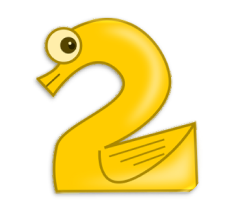 universo
[u]
[Speaker Notes: Timing: 2 minutes

Aim: To practise SSC [a] [o] [u].

Procedure:
Click to trigger [o] and get pupils to repeat – this is also a great opportunity to check whether they remember the source word.
Click to trigger the word [dos] and source word & get pupils to repeat.
Repeat the process with [a] and [u].
Once all the source words are on display, click to trigger first picture [casa] – ask pupils to pronounce the word that matches the picture. Repeat 2 more times to go through all the source words. 
 
For further practice, pupils work in pairs. One pupil uses a gesture, the partners elicits the source word.]
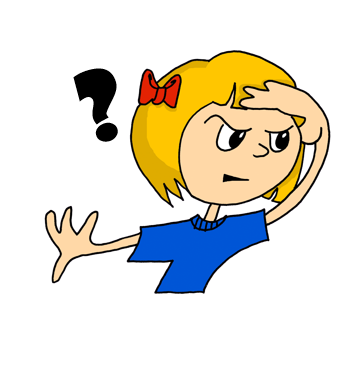 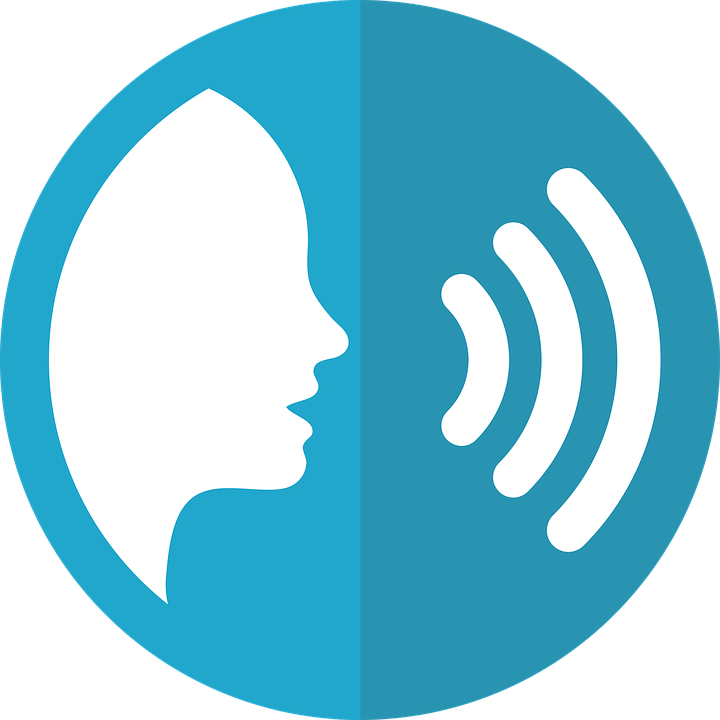 ¿dónde?
pronunciar
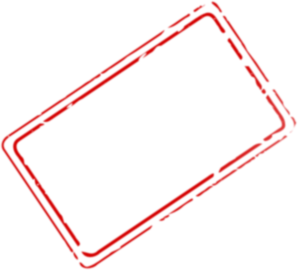 where?
¿Dónde está?
[Where is s/he, it?]
Rachel Hawkes / Emma Marsden
[Speaker Notes: Timing: 2 minutes

Aim: To present question word ¿dónde?

Procedure:
Pupils listen and repeat the key question word (include gesture if possible)
Display the word and get them to repeat one more time.
Elicit English meaning.
Reveal the sentence. 

Note: more practice of understanding and responding to dónde can be done in class, with the teacher asking ‘Dónde está (Jack)?’ and pupils pointing ‘Allí’, and then the teacher can contrast two questions – Cómo está and Dónde está so that pupils need to focus on the difference in meaning between the two, and respond appropriately, using suitable adjectives and adverbs.]
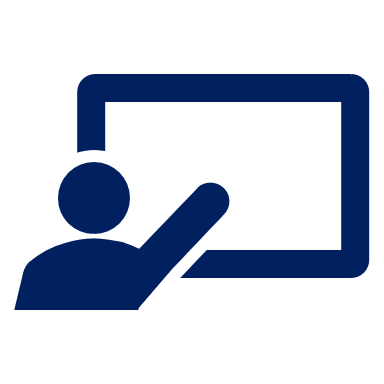 Pregunta* en español.
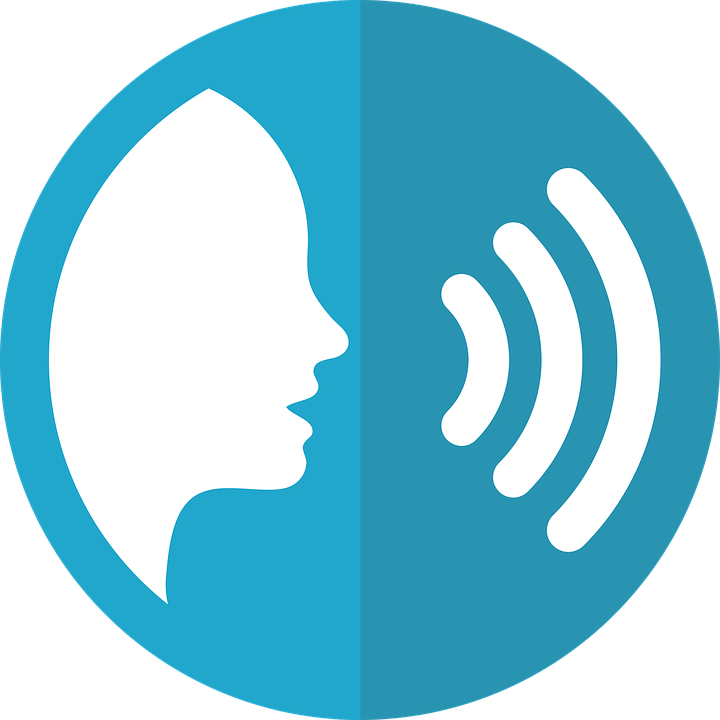 pegunta = ask
Where is (Tumbes)?   It is in (Peru).
pronunciar
pronunciar
Tumaco
Granada
Tumbes
Ambato
1 minuto
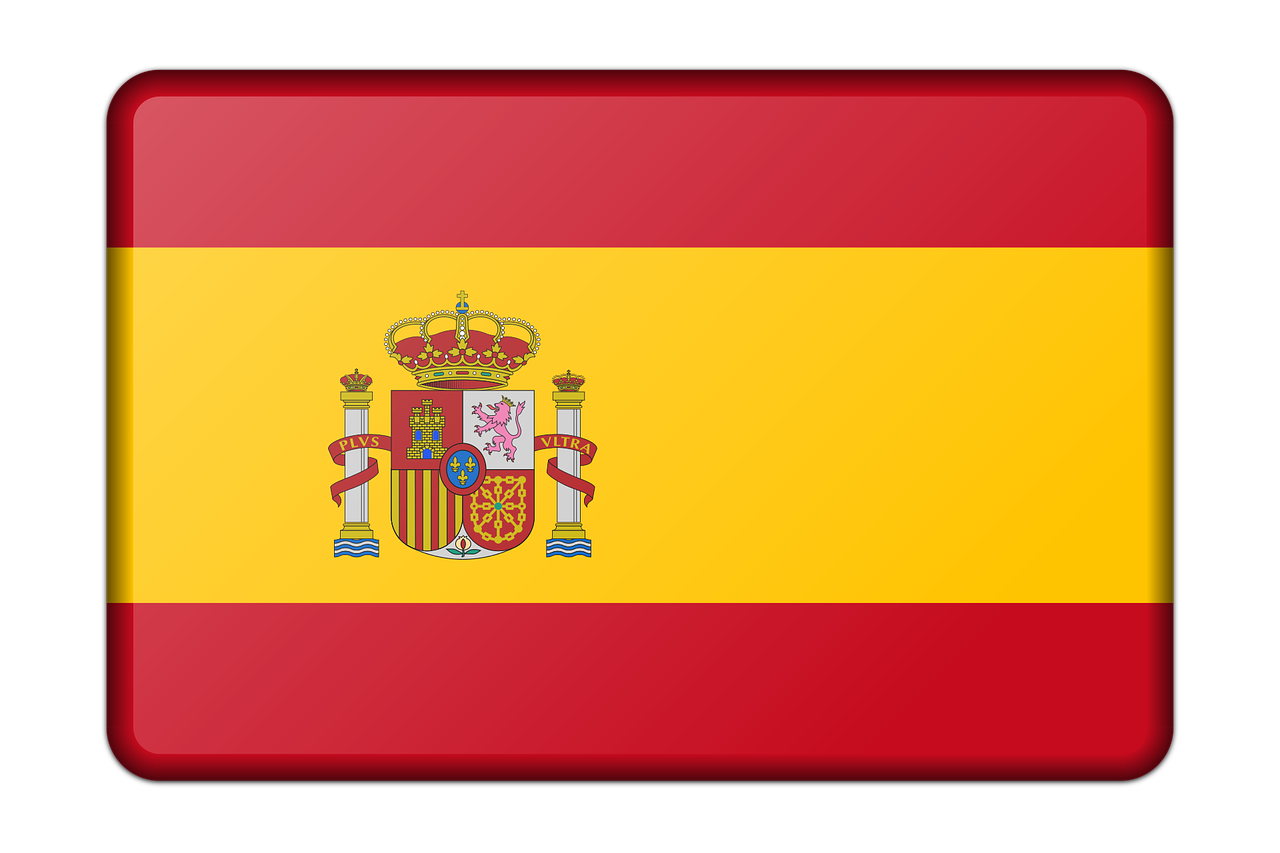 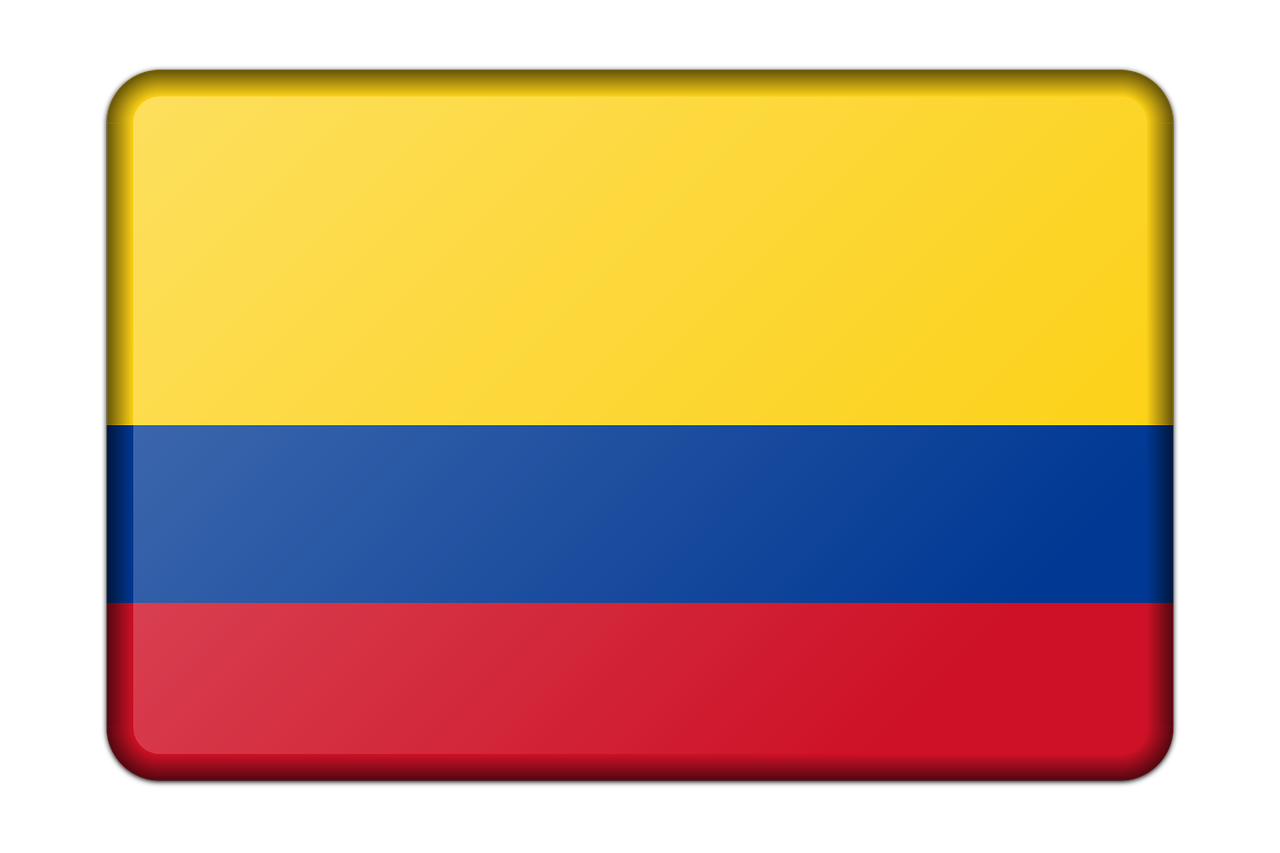 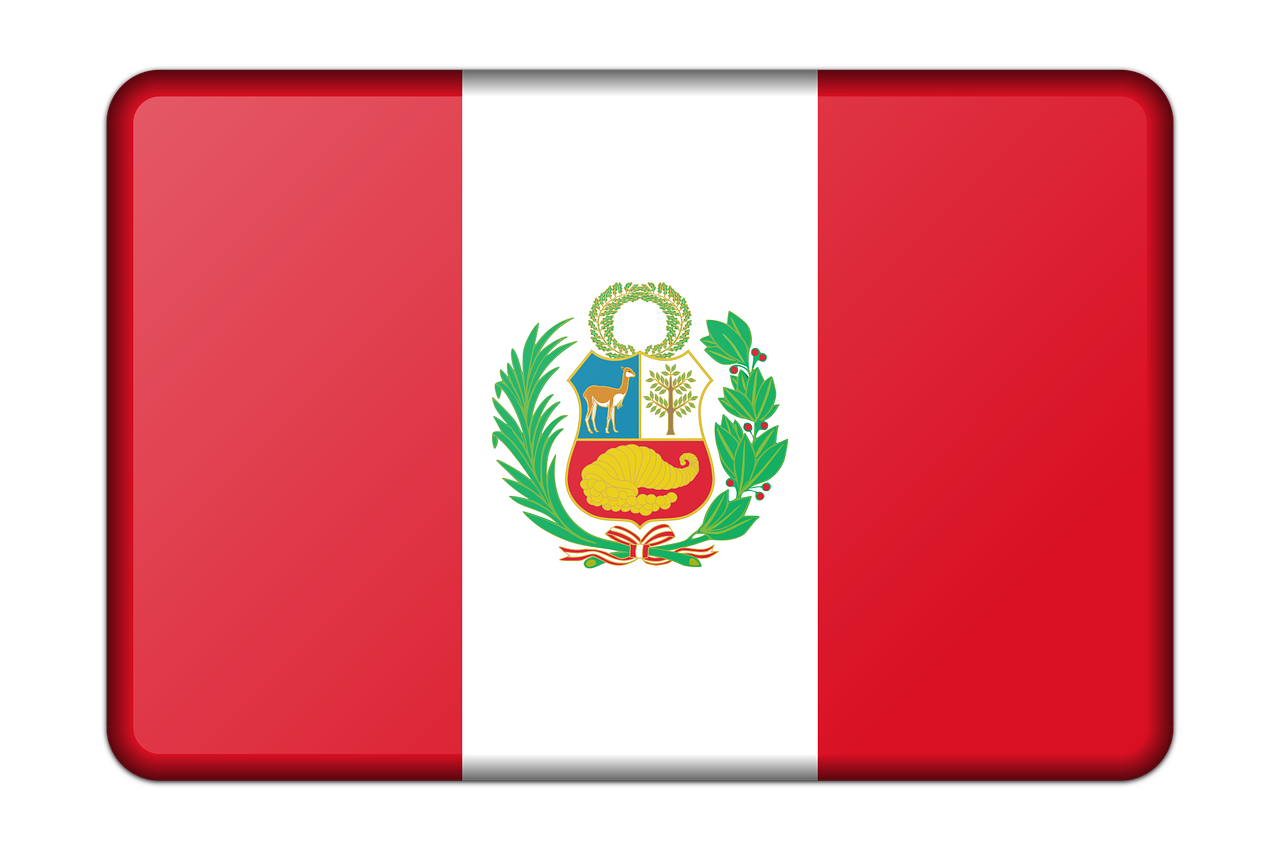 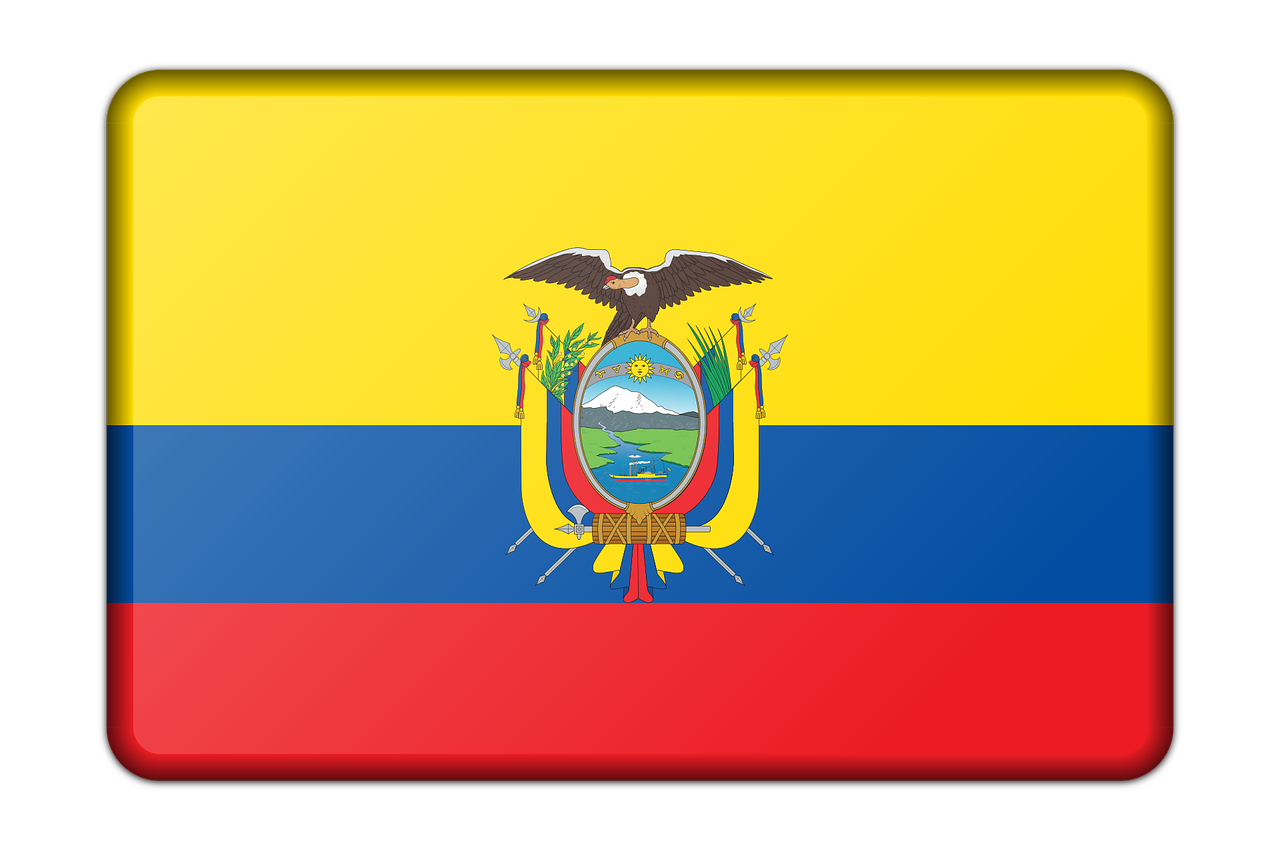 [Ecuador]
[Perú]
[España]
[Colombia]
Macas
Sicuani
Malambo
Burgos
S
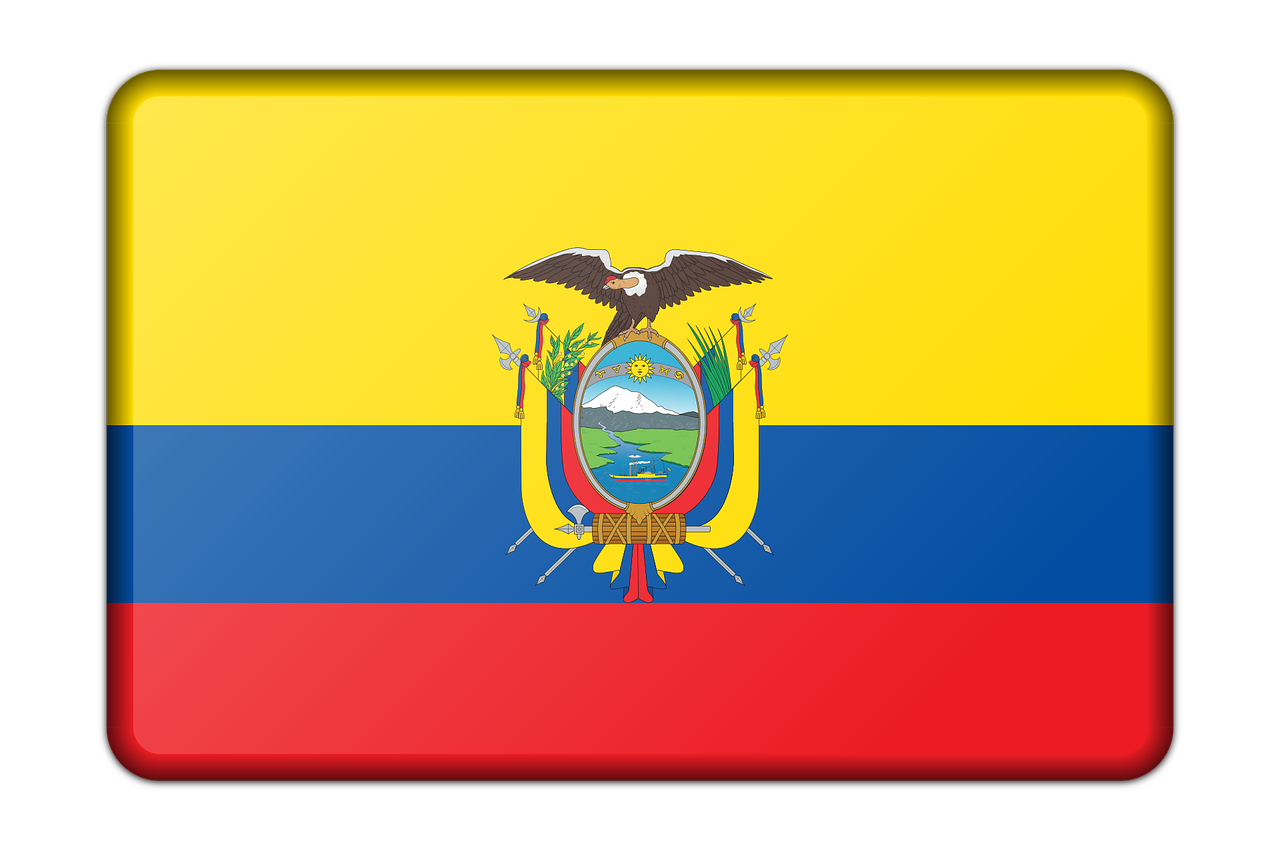 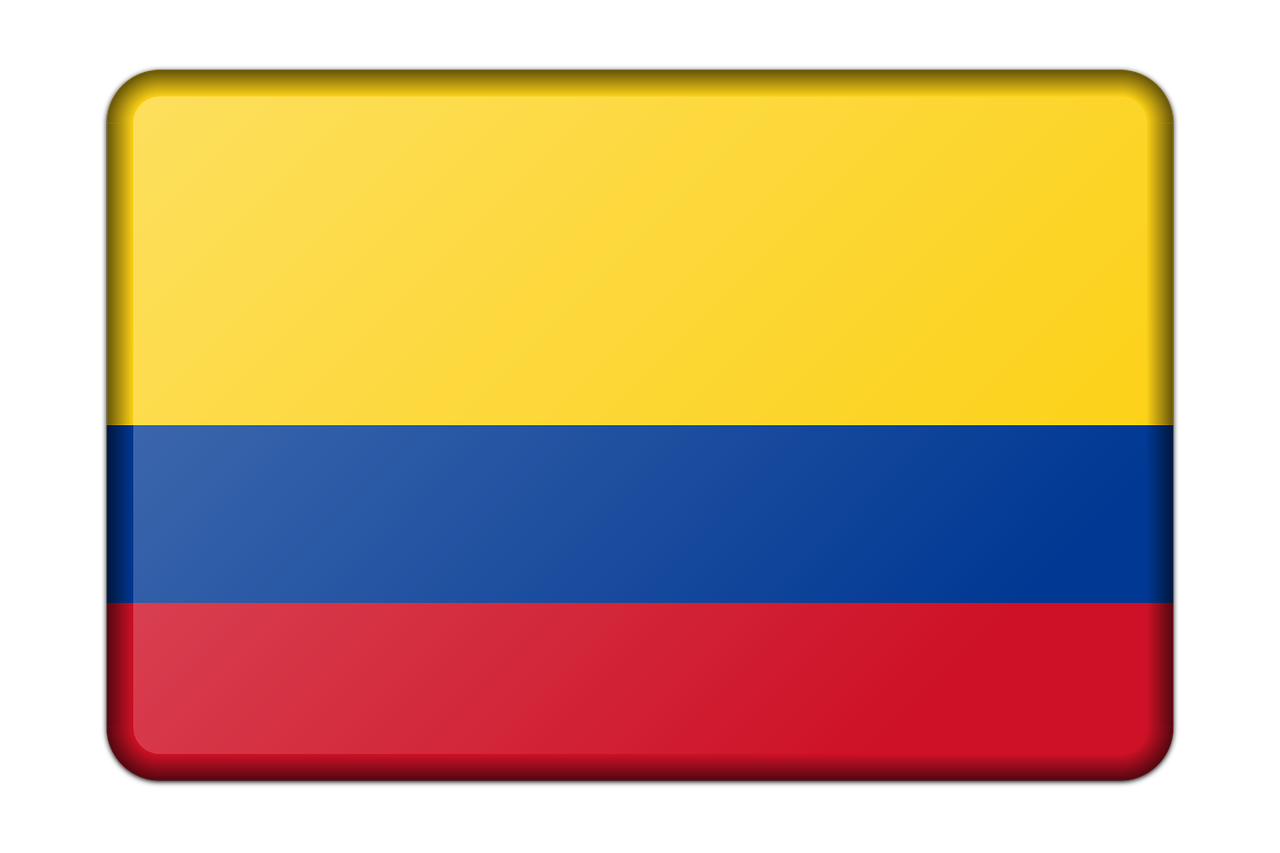 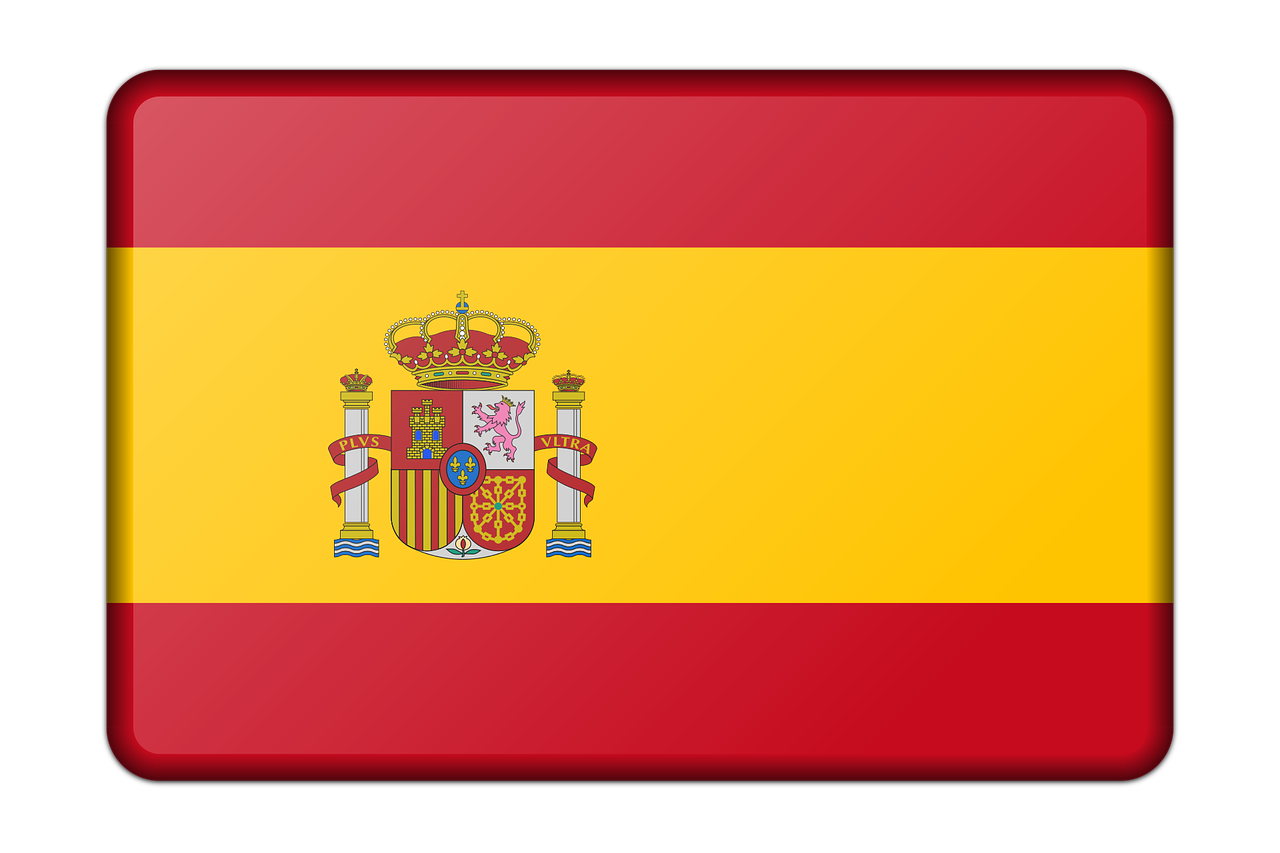 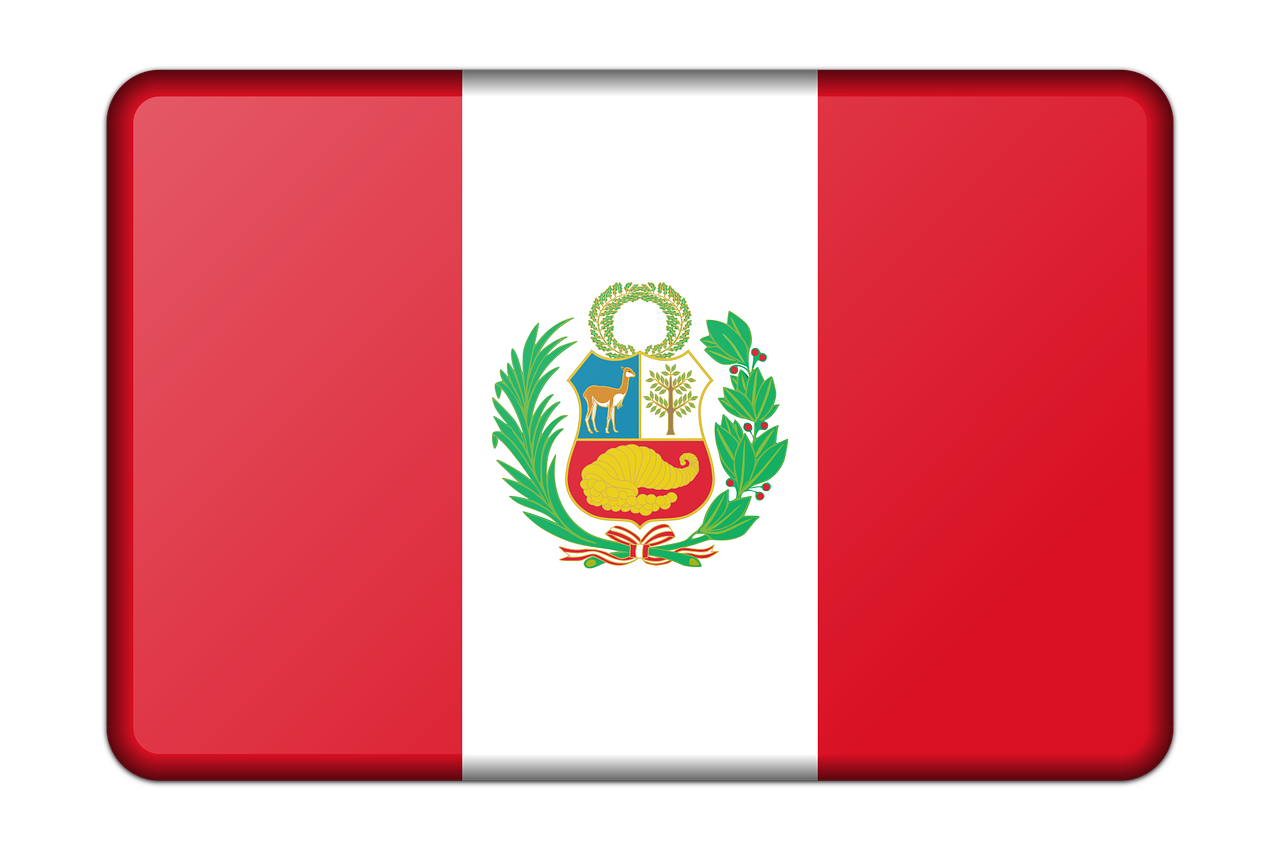 [Ecuador]
[Perú]
[Colombia]
[España]
Pamplona
Sogamoso
Cuenca
Catacaos
0
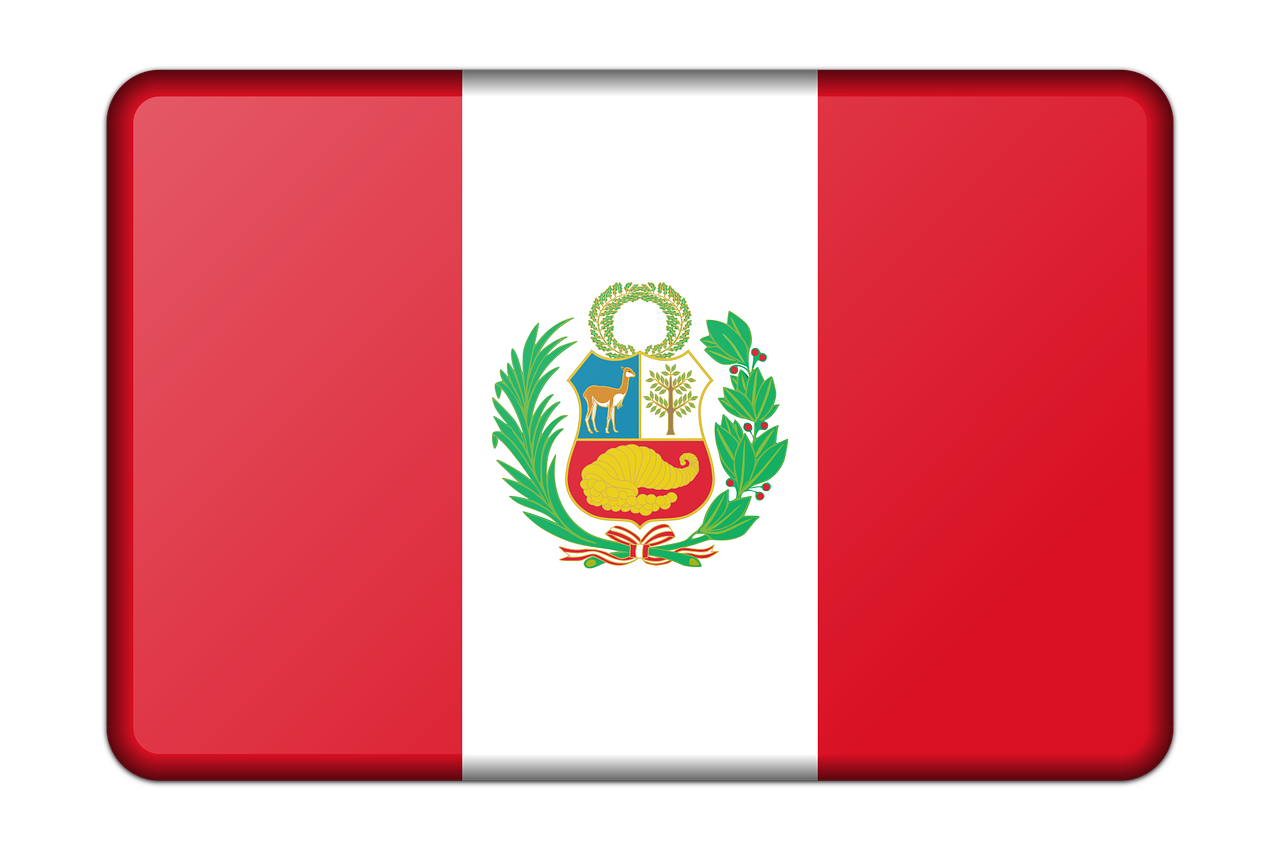 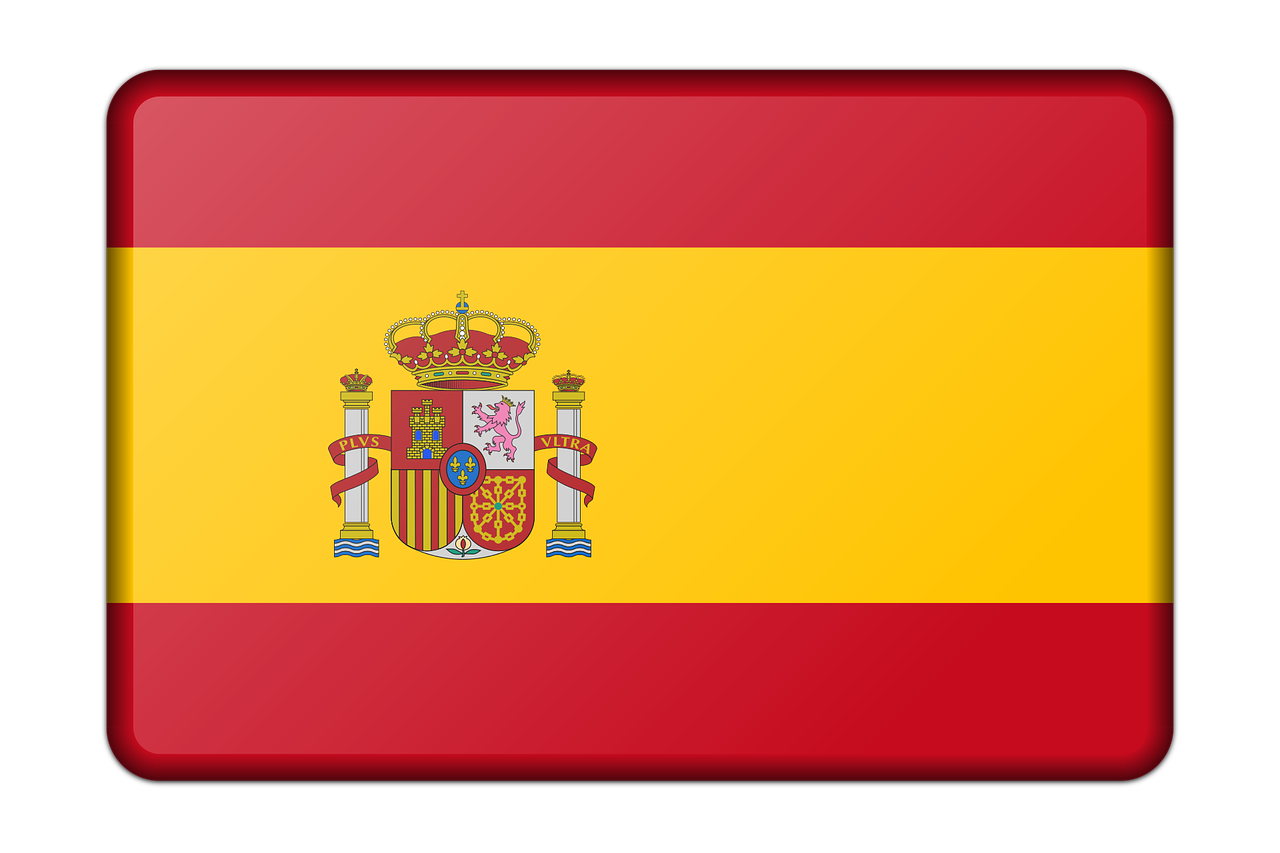 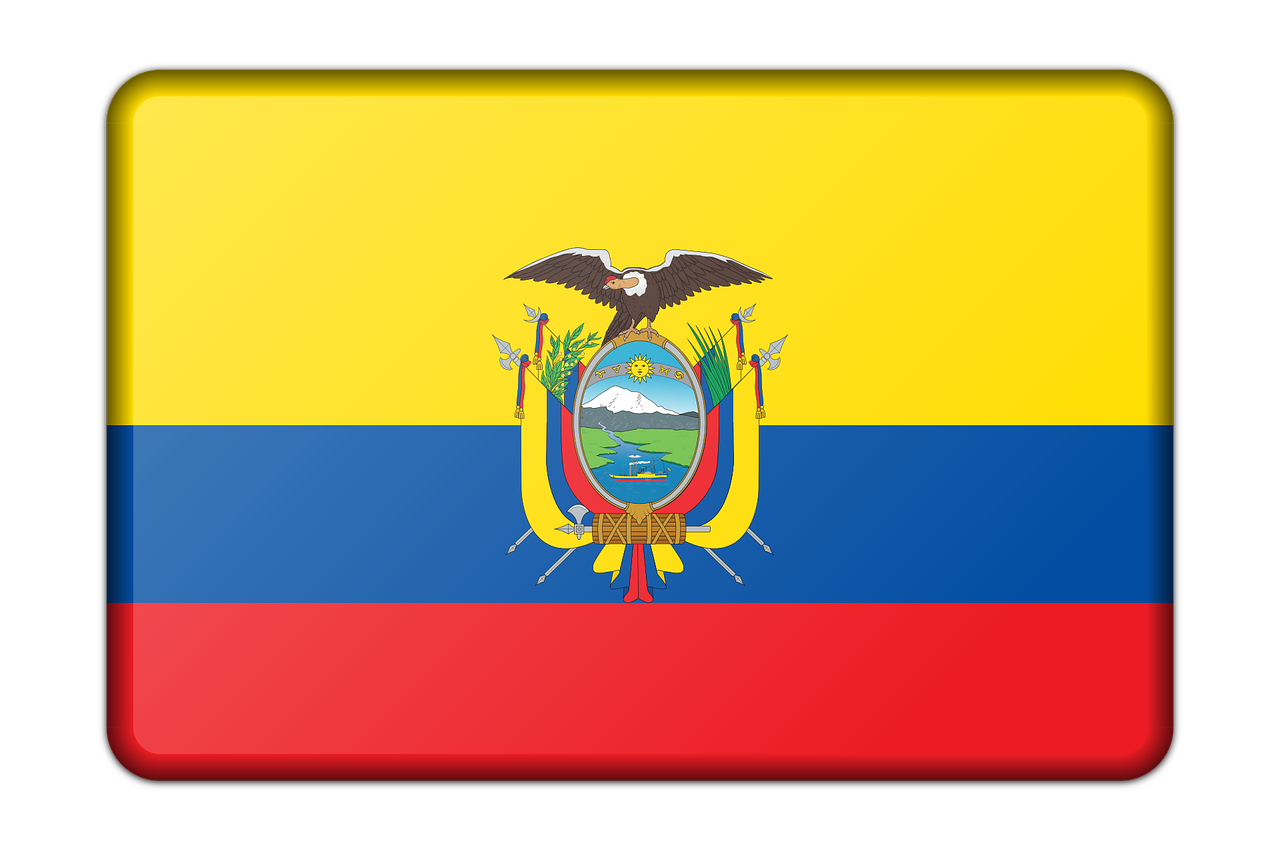 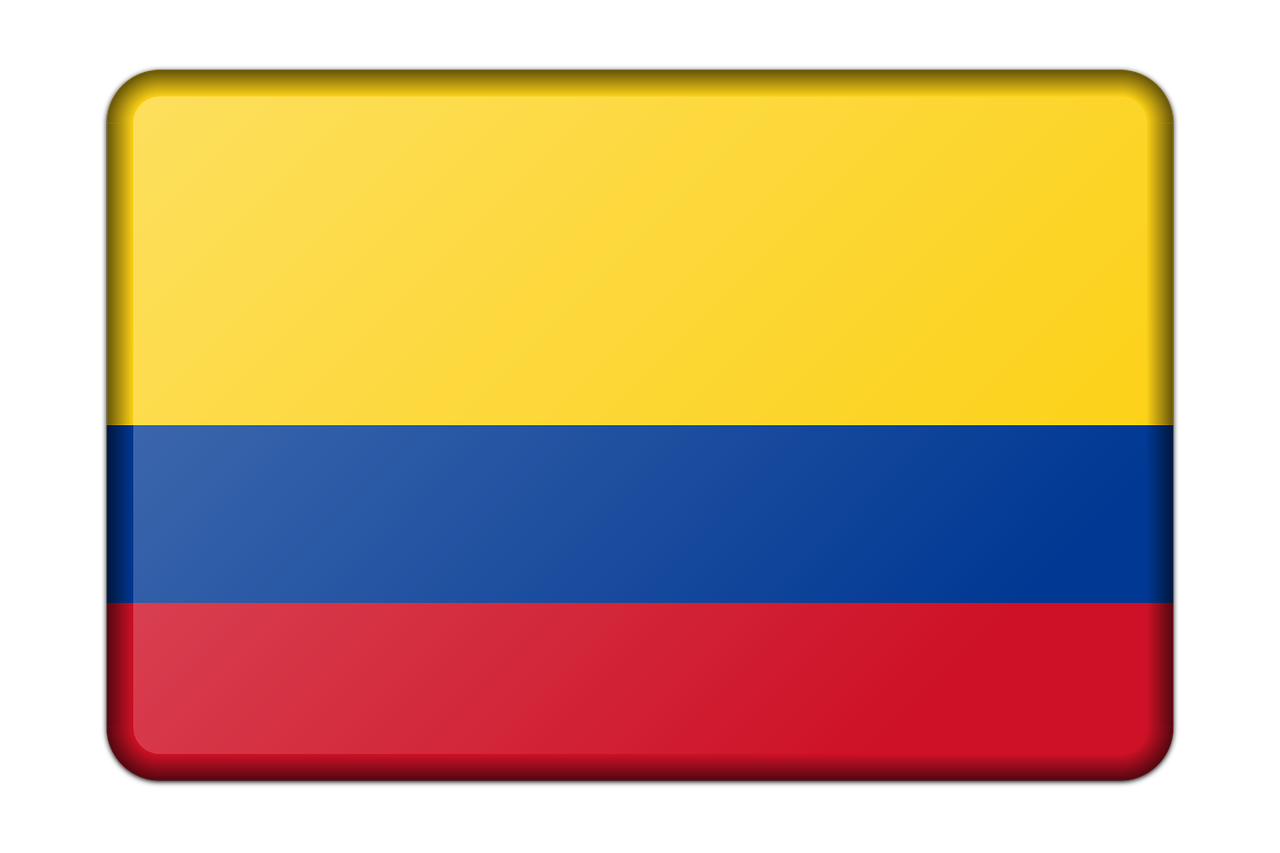 [Colombia]
[Ecuador]
[España]
[Perú]
INICIO
[Speaker Notes: Timing: 4 minutes

Aim: to practise application of phonics knowledge in read aloud of place names; to practise spoken production of Dónde está…? Está en…

Procedure:
Pupils work in pairs, asking and answering questions.  Where is XXX?  It is in XXX. 
They race against the timer, trying to ask and answer about all places in one minute.

Frequency of unknown words:
preguntar [219]
Source: Davies, M. and Davies, K. (2018). A frequency dictionary of Spanish: Core vocabulary for learners (2nd ed.). Routledge: London]
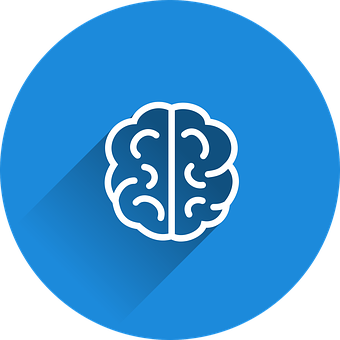 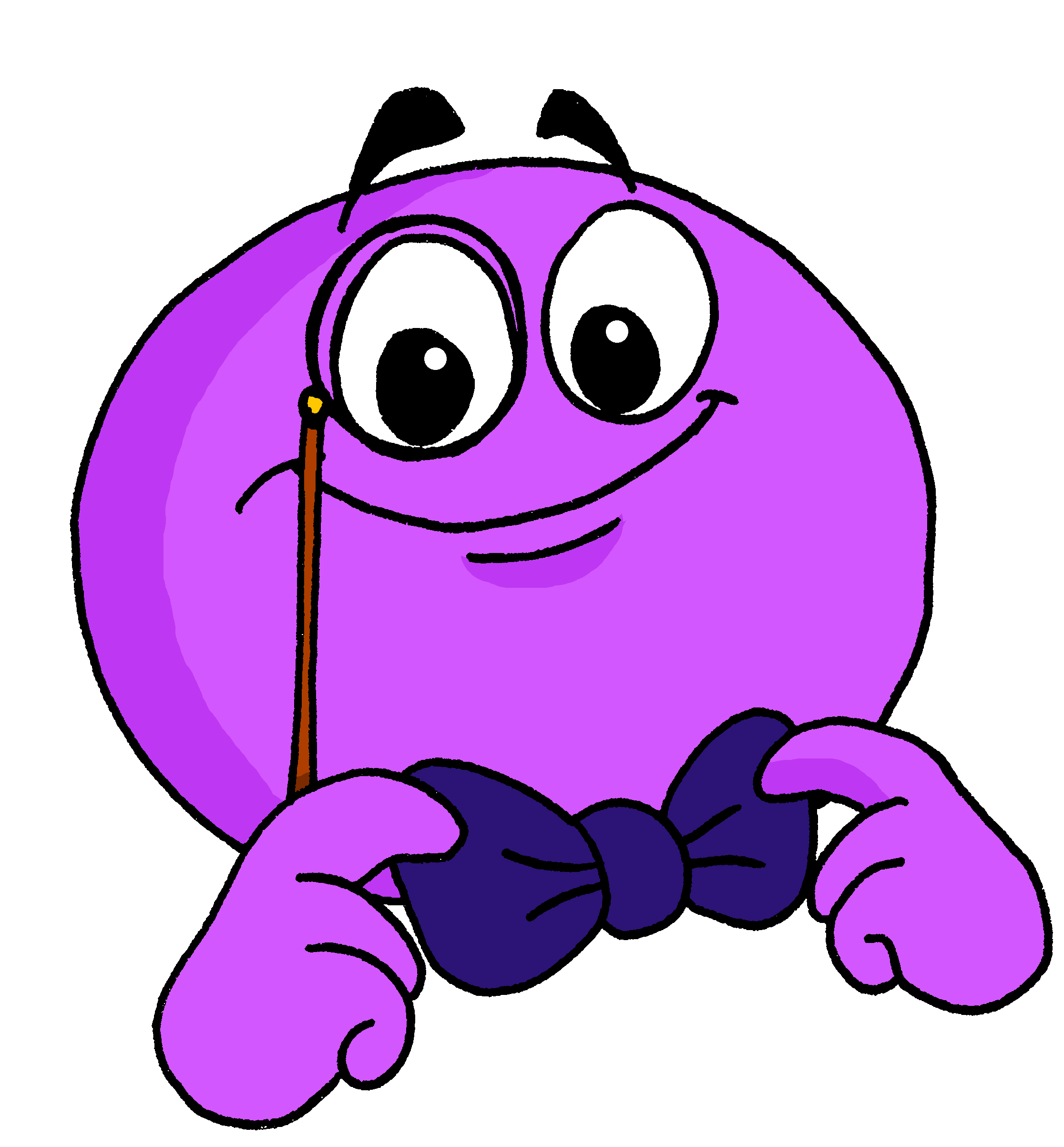 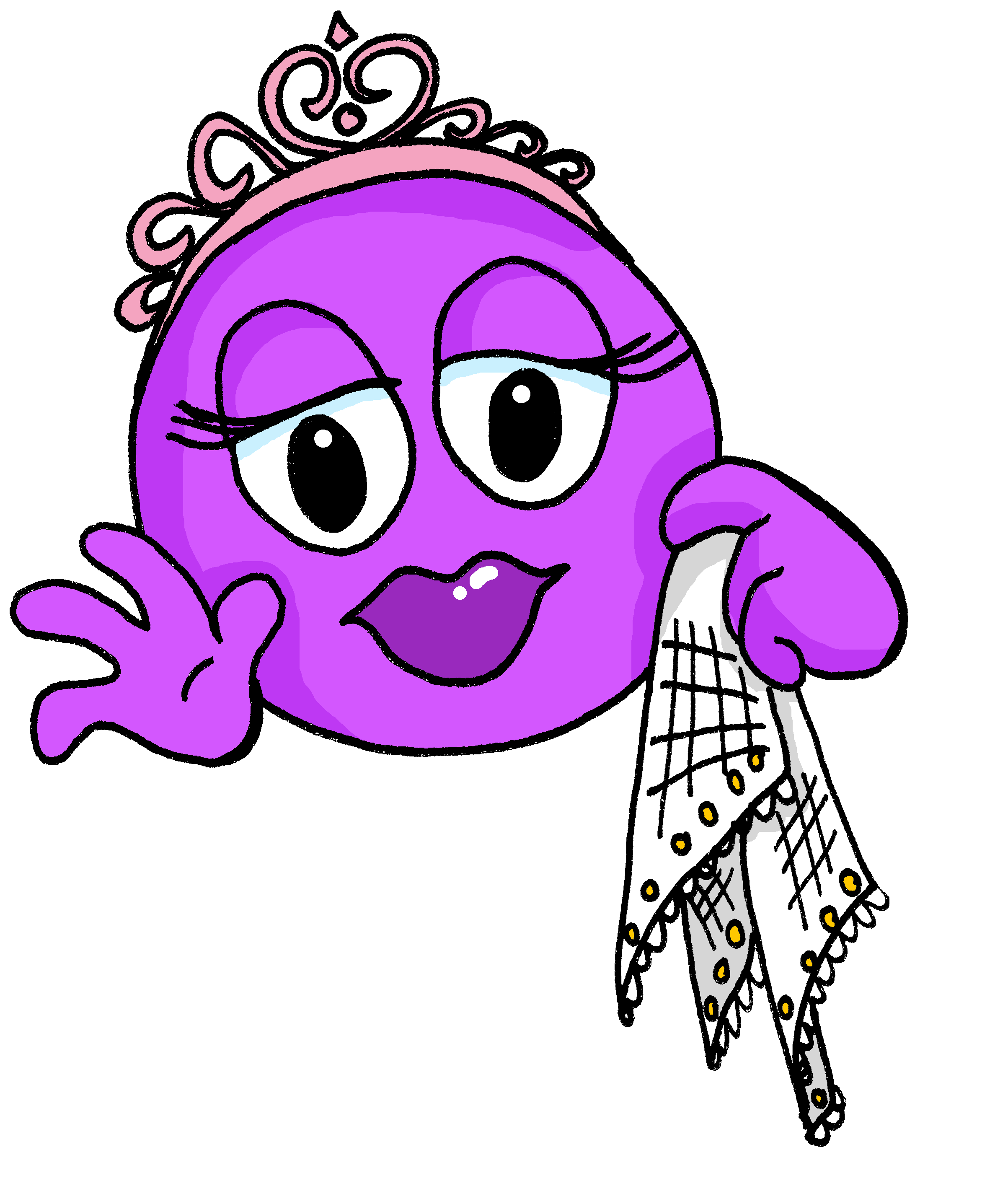 vocabulario
vocabulario
vocabulario
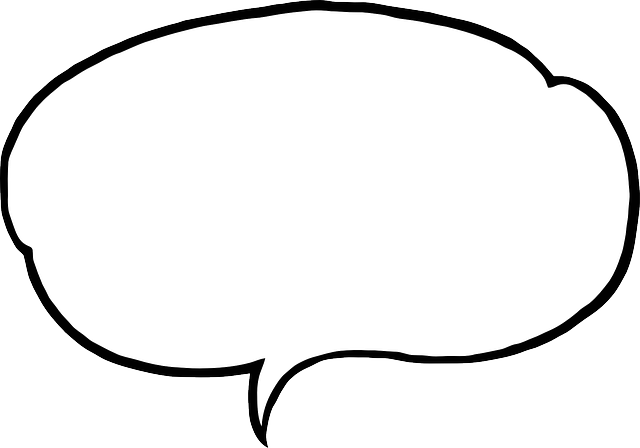 a b ñ
elegante
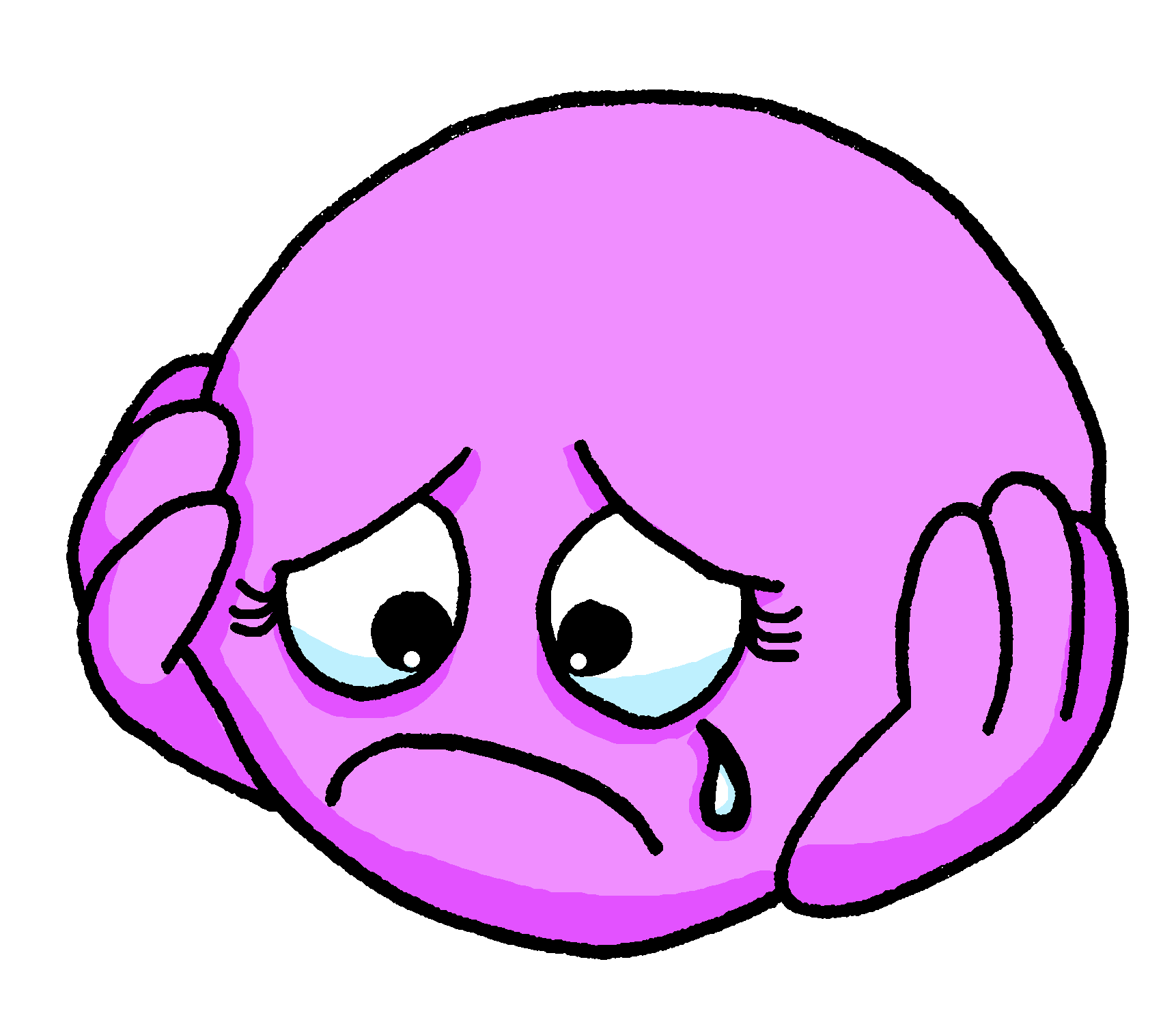 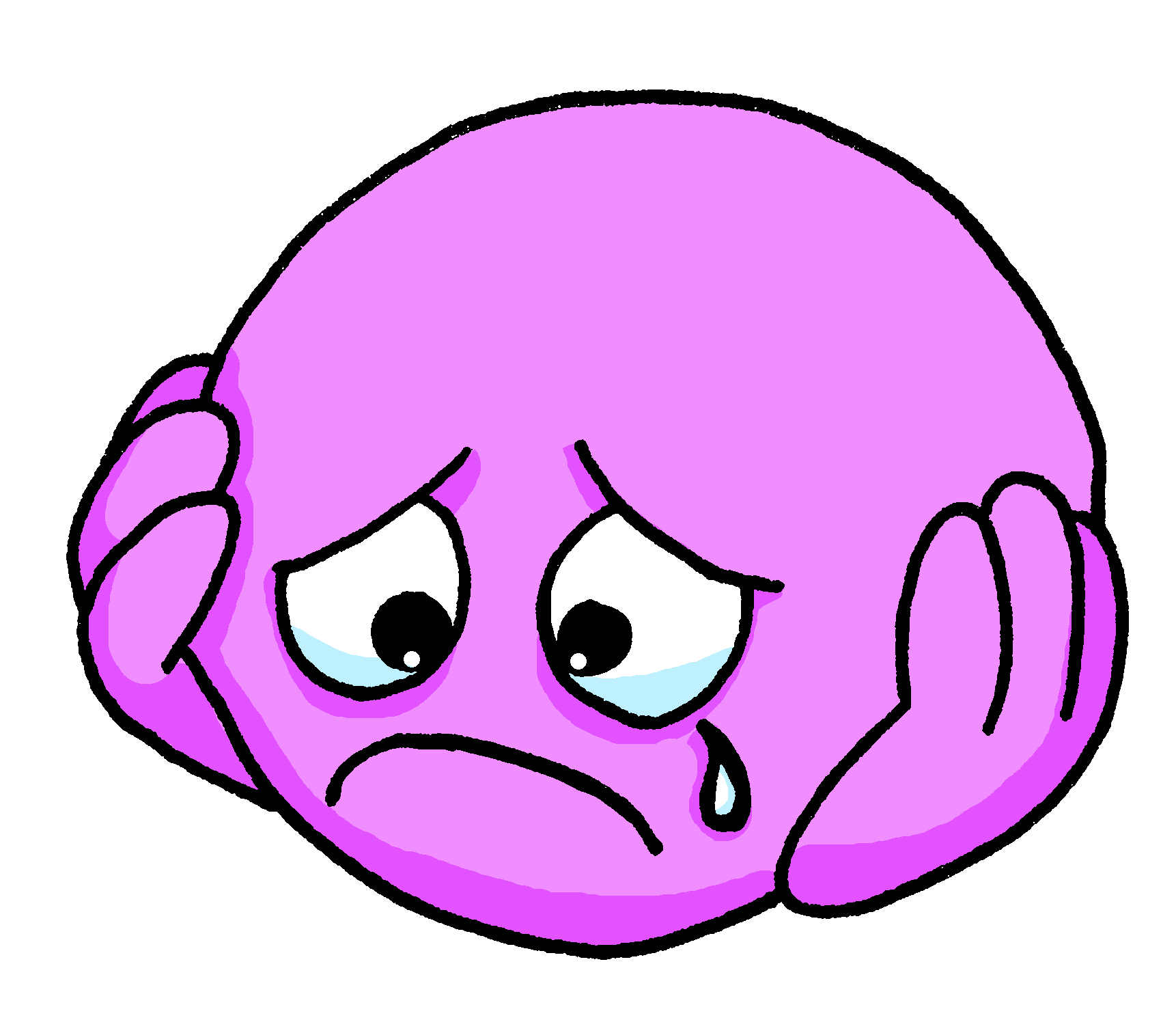 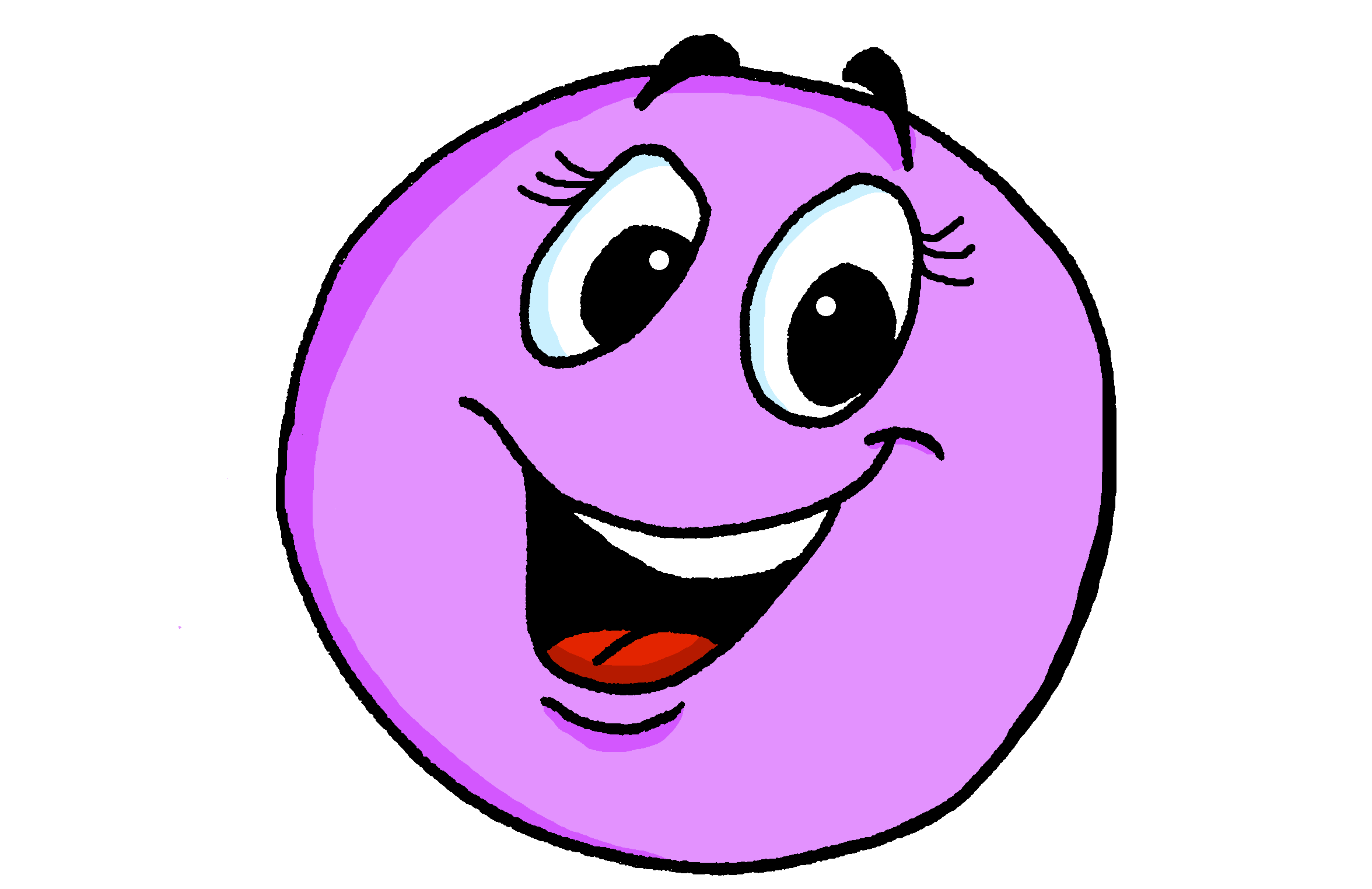 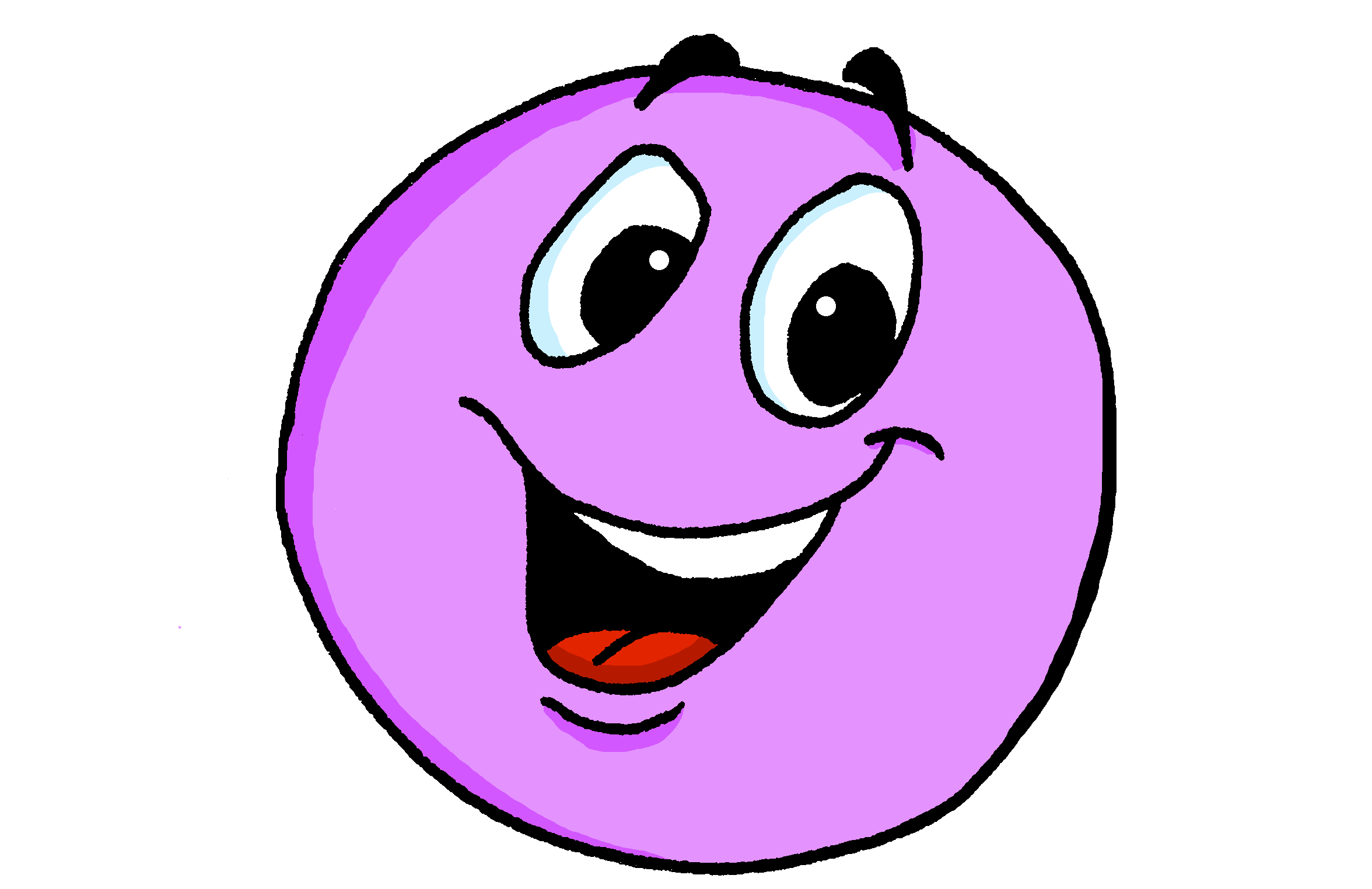 triste
feliz
[Speaker Notes: Timing: 2 minutes

Aim: to introduce 3 new items of vocabulary.

Procedure:
Click to trigger the picture. Say the Spanish word and get pupils to repeat. 
Click again to bring up the word and get pupils to repeat one more time. Elicit English meaning.
Repeat with the other two adjectives.

NB. pupils haven’t learned ssc [z] yet so this will need extra practice.]
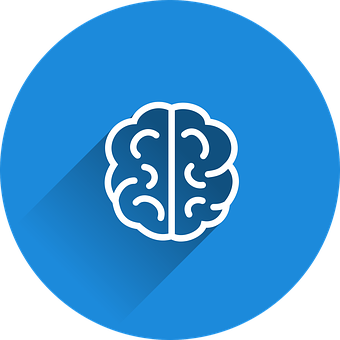 triste
vocabulario
vocabulario
vocabulario
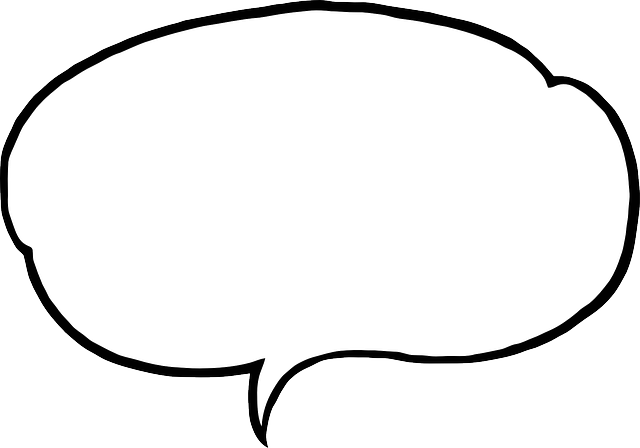 a b ñ
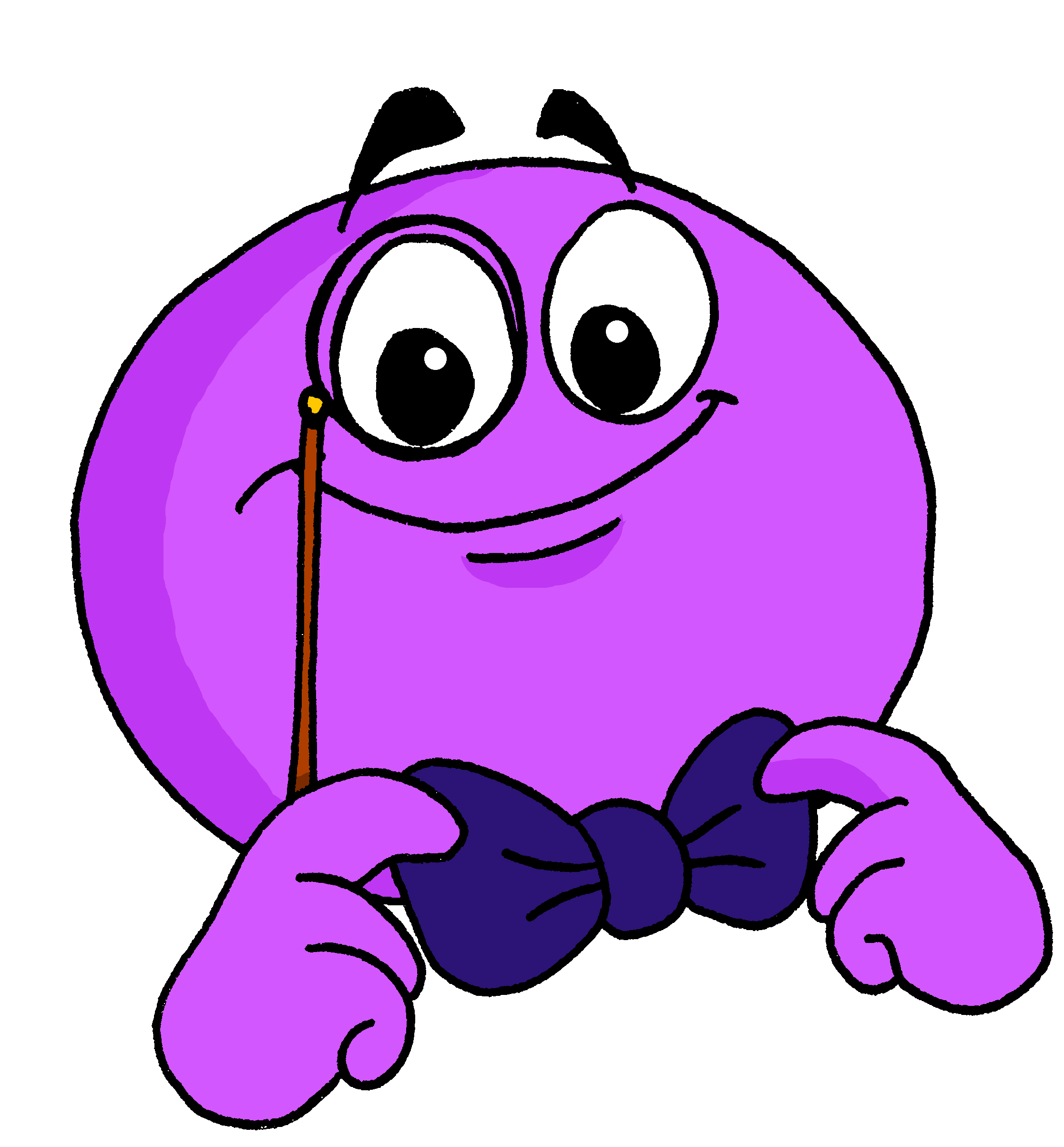 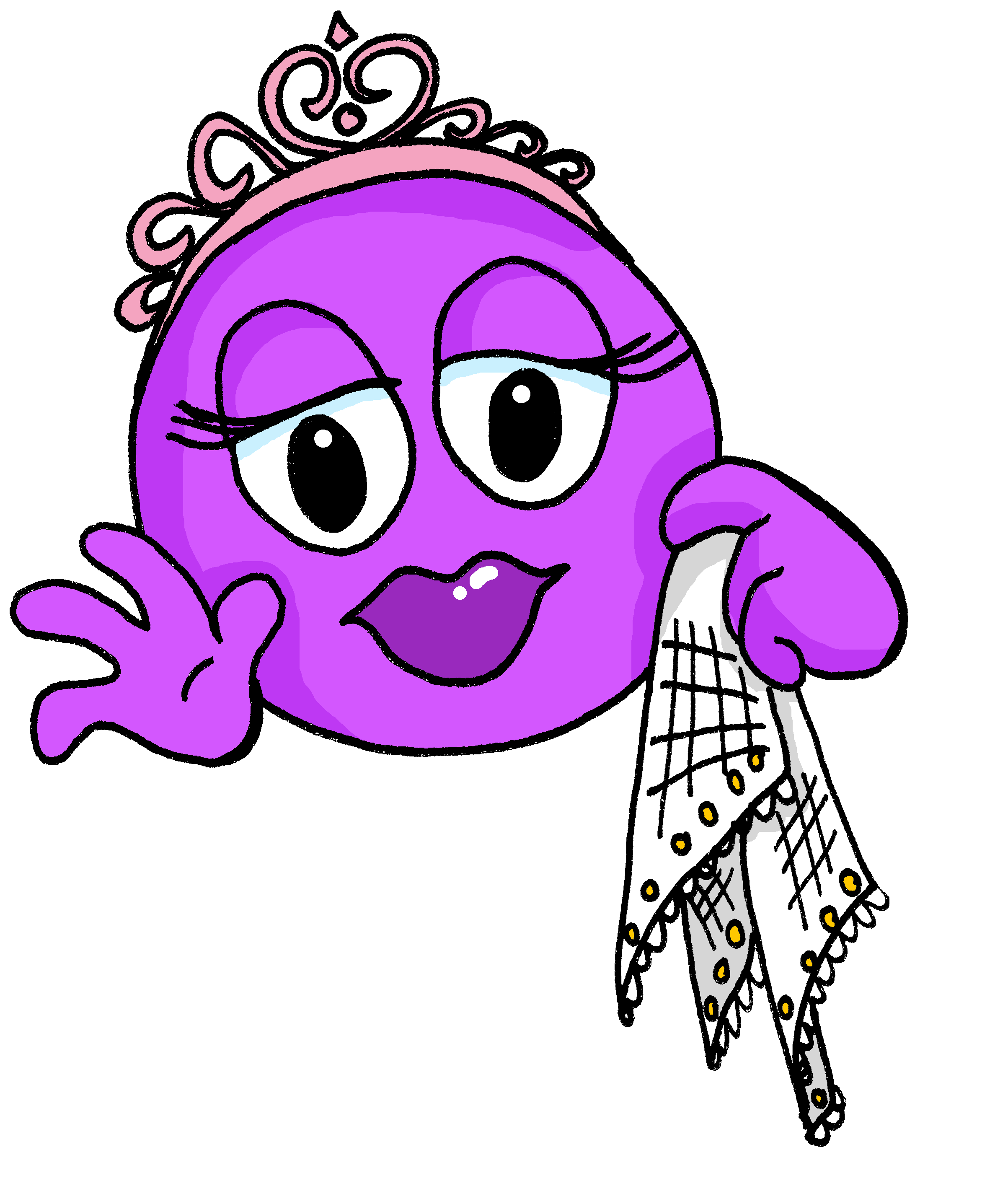 rápido
elegante
[Speaker Notes: Timing: 3 minutes (5 slides)

Aim: To embed the meaning of the new words.

Procedure:
Read the three Spanish words out loud to model pronunciation. Elicit the right answer from pupils.
2.   Repeat with the 4 four slides.]
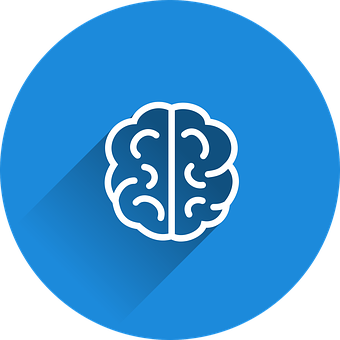 feliz
vocabulario
vocabulario
vocabulario
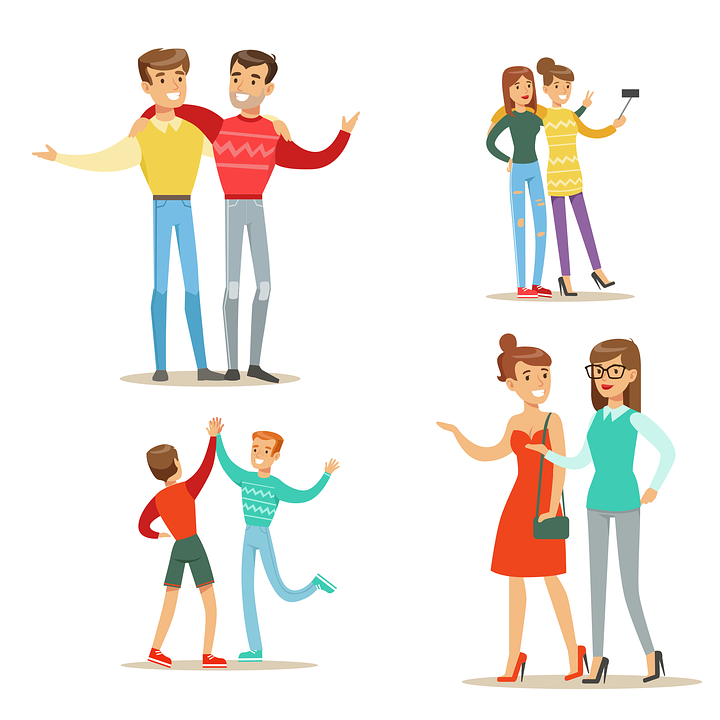 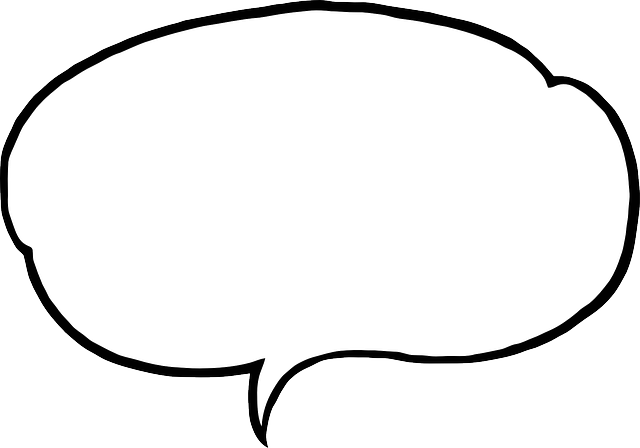 a b ñ
triste
nervioso
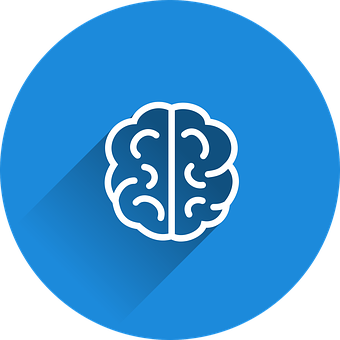 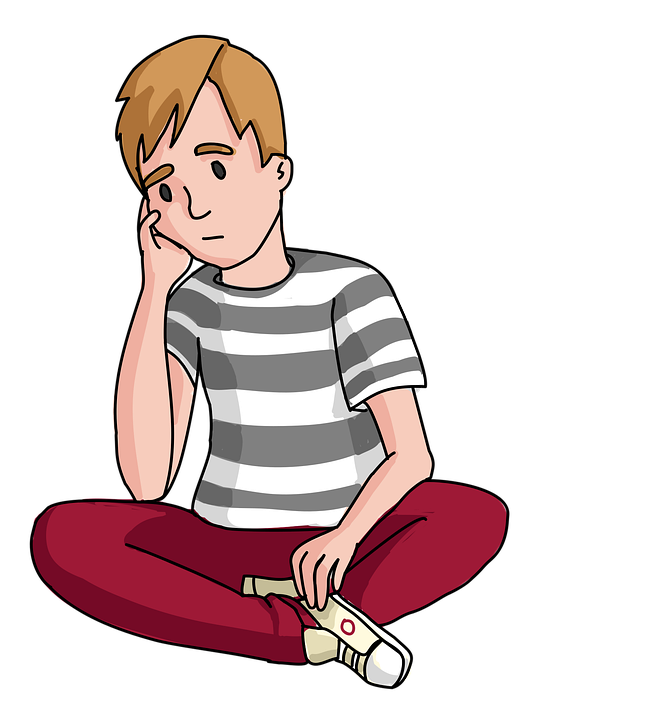 lento
vocabulario
vocabulario
vocabulario
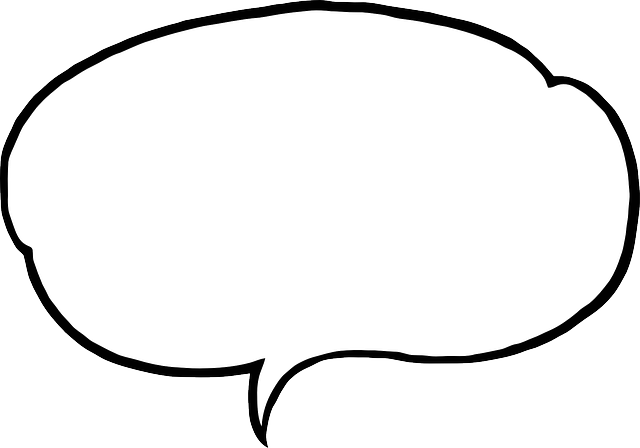 a b ñ
triste
elegante
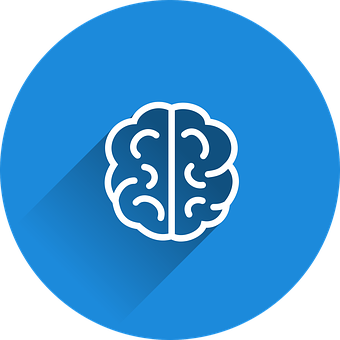 lento
vocabulario
vocabulario
vocabulario
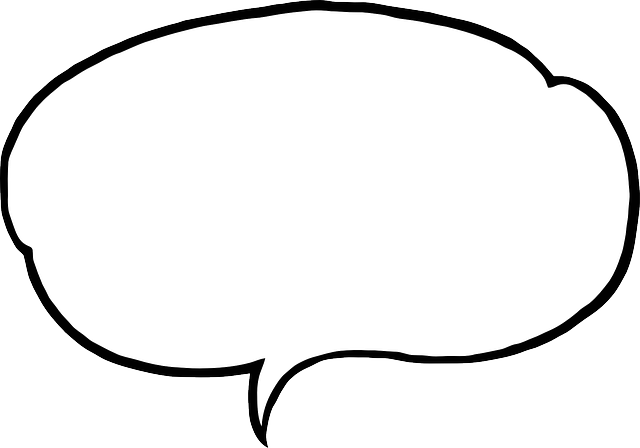 a b ñ
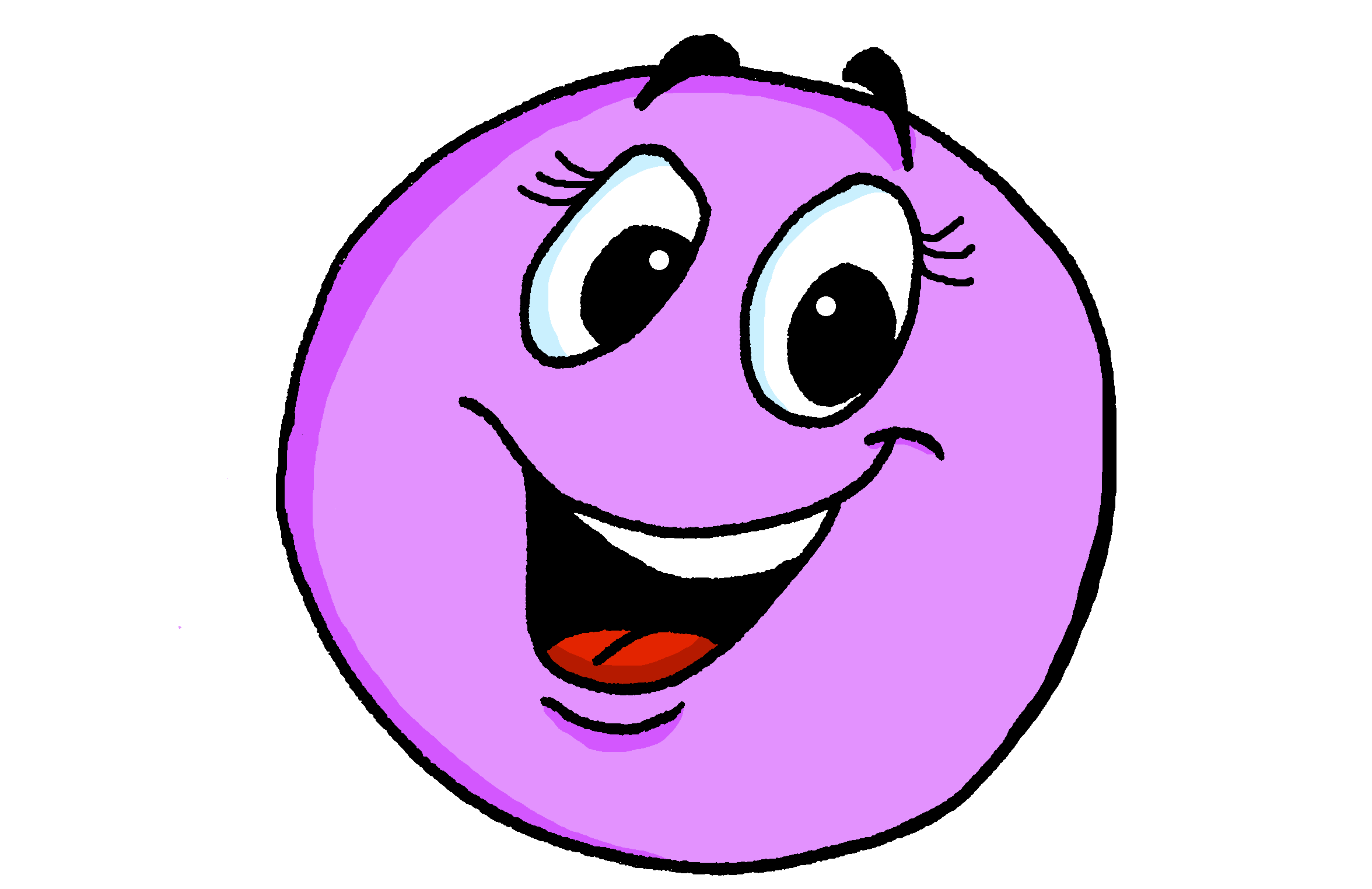 feliz
rápido
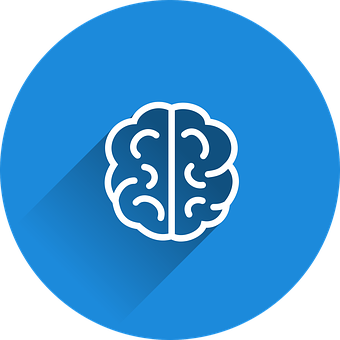 triste
vocabulario
vocabulario
vocabulario
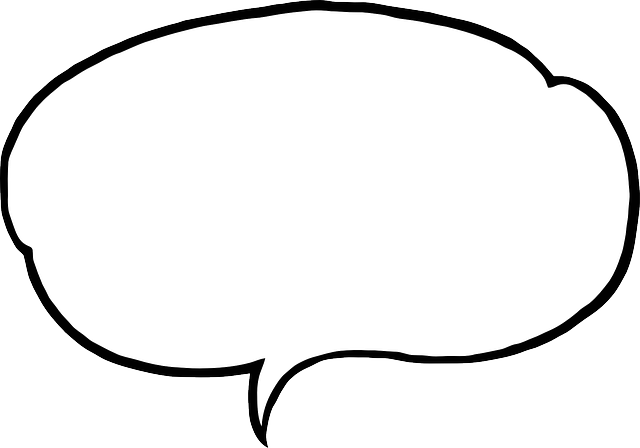 a b ñ
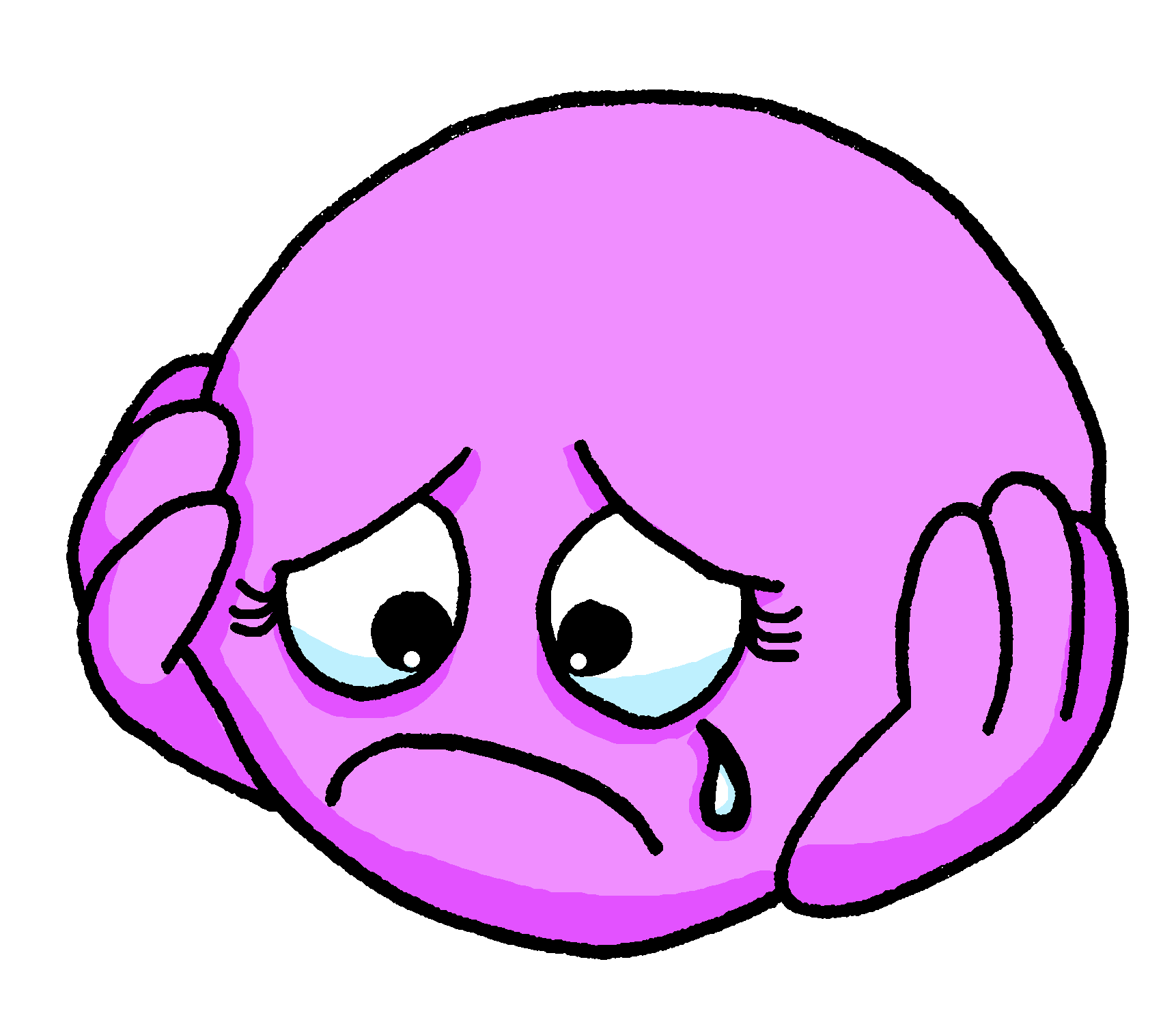 tranquilo
contento
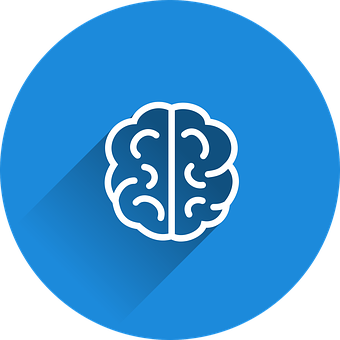 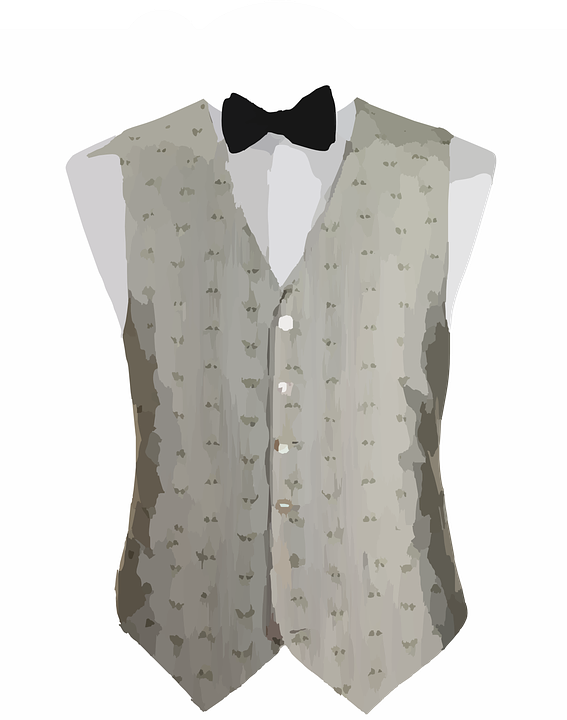 vocabulario
vocabulario
vocabulario
e_eg_n_e
elegante
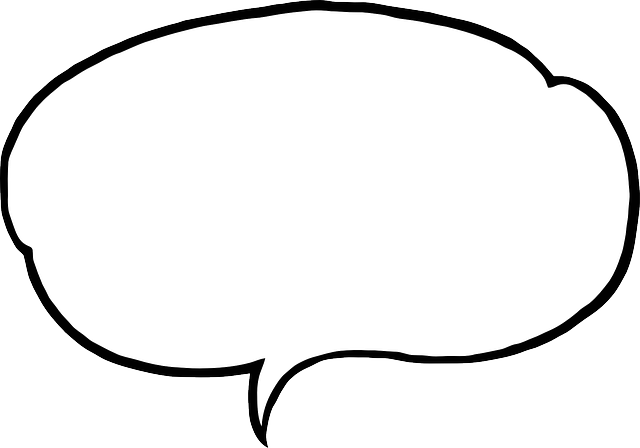 a b ñ
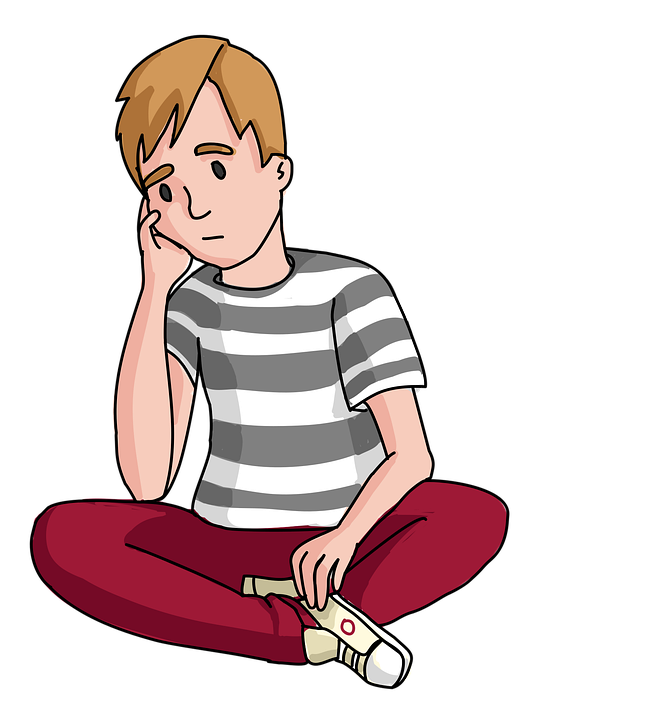 triste
tr_ _t_
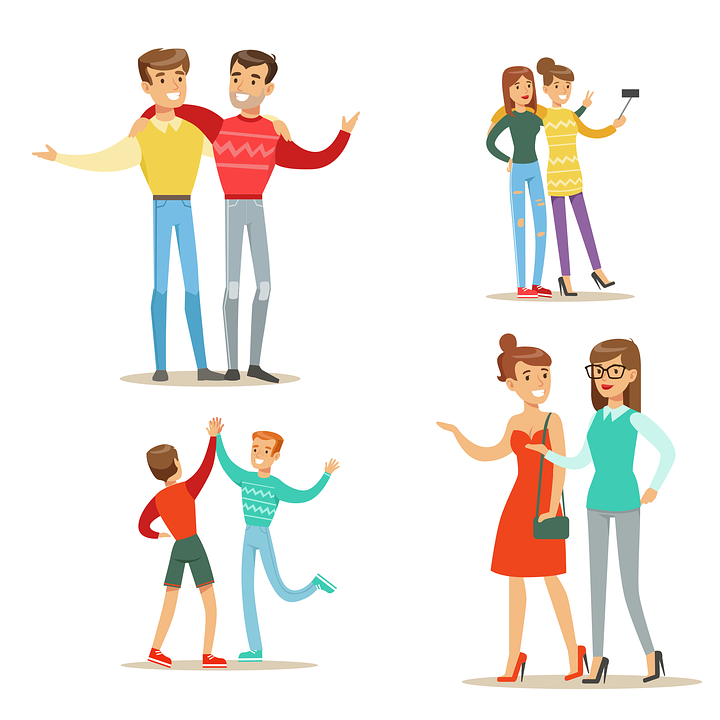 feliz
f_l_z
[Speaker Notes: Timing: 2 minutes

Aim: to recall the 3 new items of vocabulary. 

Procedure:
Click to trigger the clues for the Spanish word and elicit word from a pupil.
Click to bring up the Spanish word. The next image will automatically appear. 
Click to trigger the clues for the Spanish word and elicit word from a pupil. 
Roll back the animations and repeat the process.]
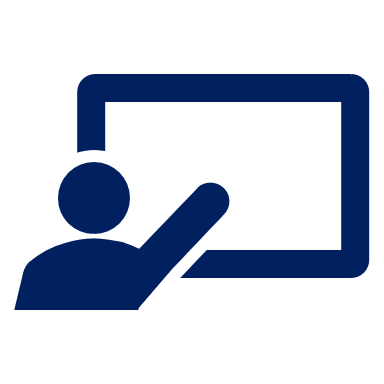 Lee ¿Dónde está el intruso?
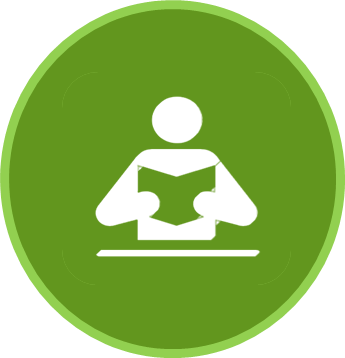 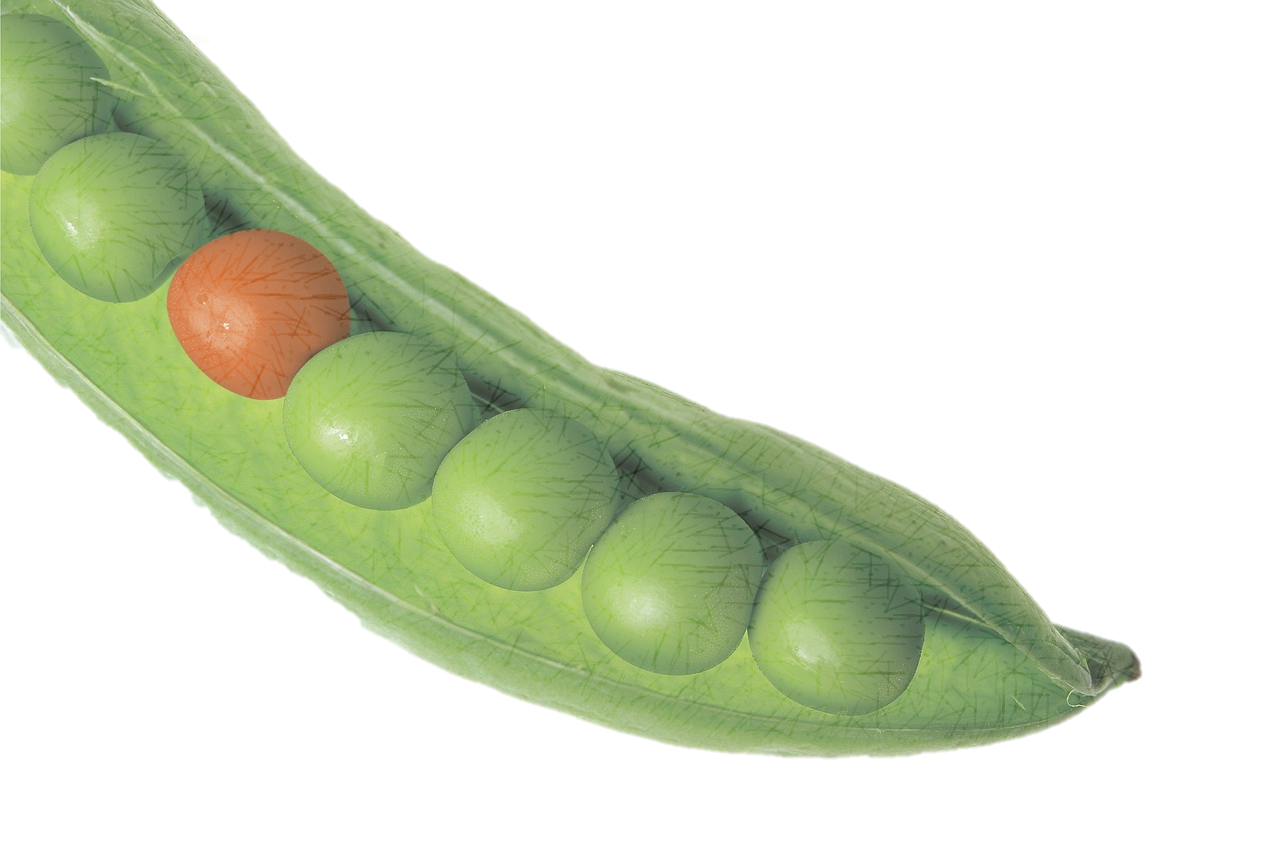 leer
ahora
Ej
curioso
1
nervioso
2
lento
3
serio
4
tranquila
5
intruso = intruder  odd one out
[Speaker Notes: Timing: 5 minutes

Aim: To revisit week 2-4 vocabulary and encourage pupils to notice patterns.

Procedure:
Ask pupils to work in pairs to spot the odd-one-out in each series of words. They need to be ready to give a reason.
Do the example with them (ejemplo). Read the words out loud and ask for a volunteer. The odd one out is “ahora” because “contento” & “tranquilo” are both adjectives (& end in –o – are masculine), whereas “ahora” means “now” so it’s an adverb. Check that pupils remember that “ahora” is now.
Elicit pupils’ reponses. Answers are animated – click to bring the answer (the font of the odd-one-out changes to pink on click).

Frequency of unknown words:
el [1] intruso [>5000]
Source: Davies, M. and Davies, K. (2018). A frequency dictionary of Spanish: Core vocabulary for learners (2nd ed.). Routledge: London]
Gender agreement with adjectives
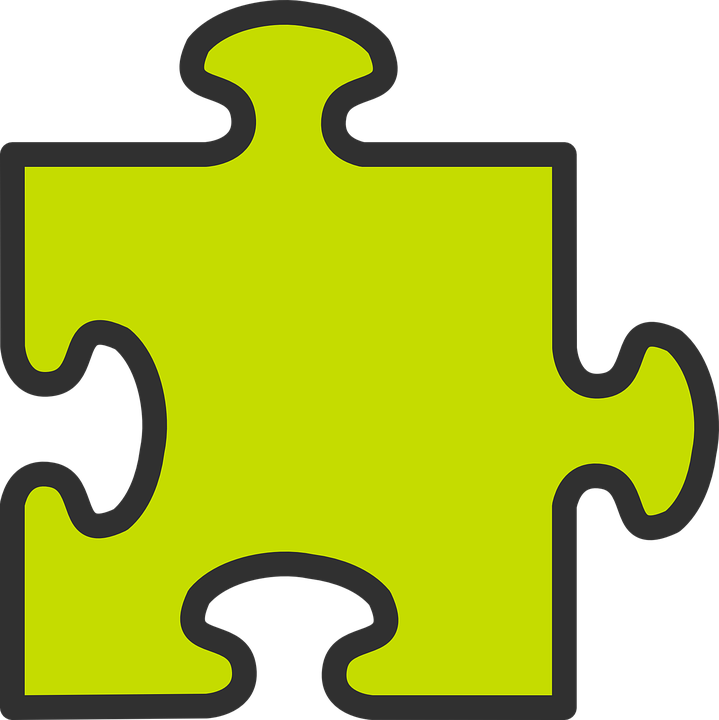 Remember, some adjectives change to match the gender (male or female) of the noun they describe.
As you know, masculine adjectives that end in ‘o’ change to an ‘a’ when the person or animal being described is female.
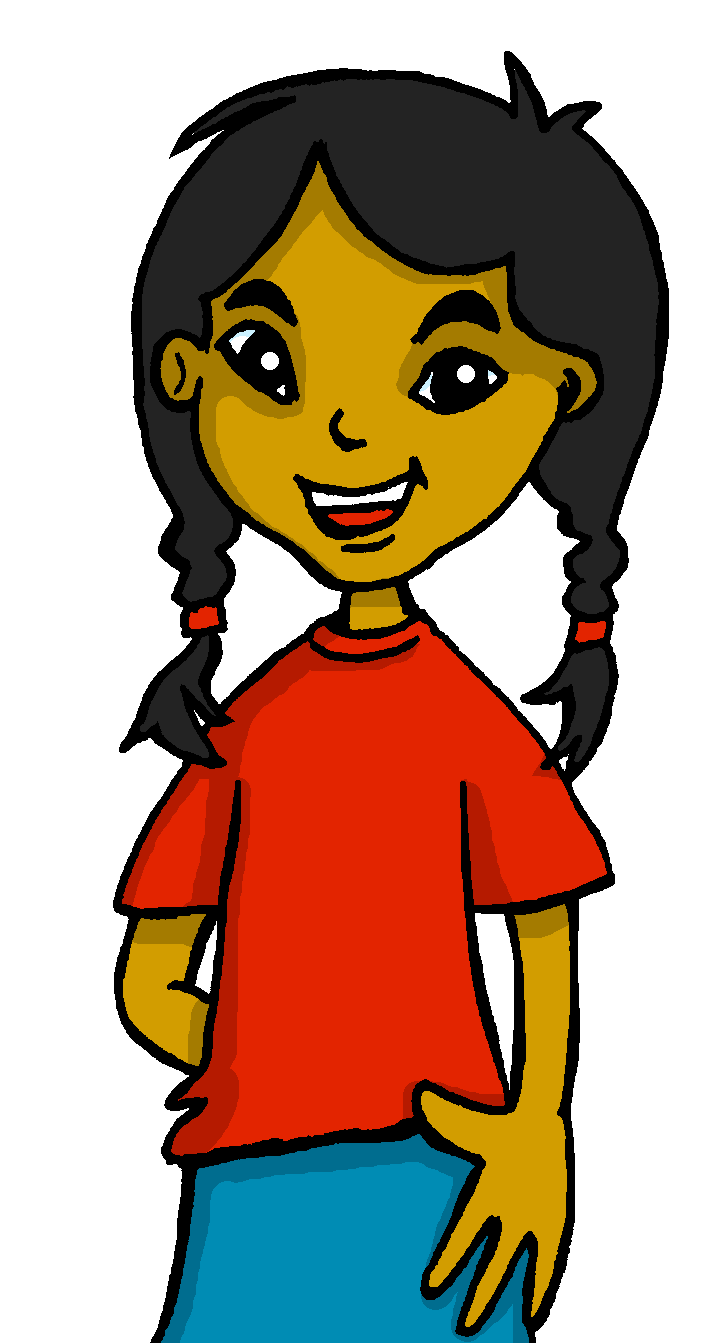 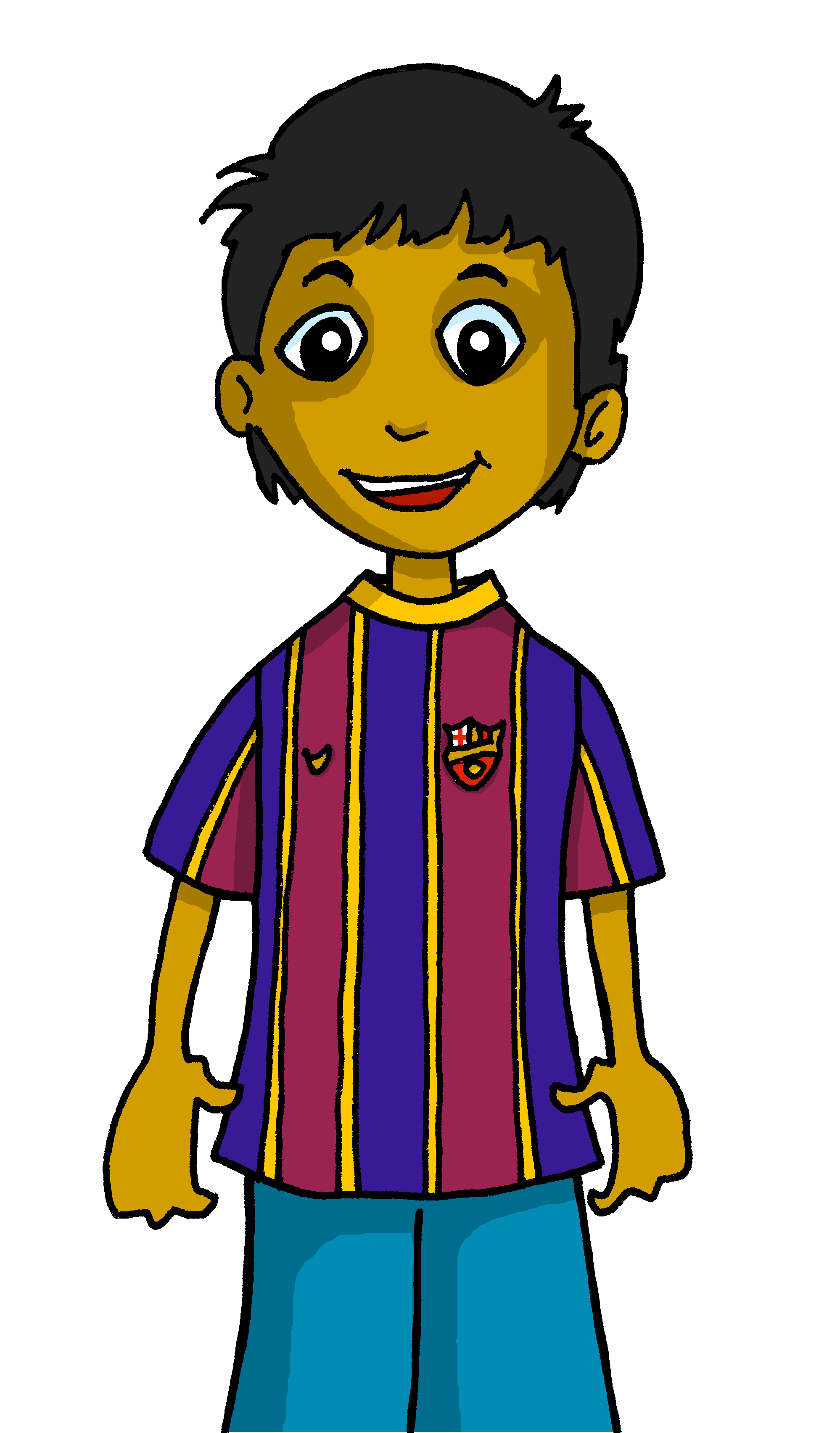 Rubén está contento.
Sofía está contenta.
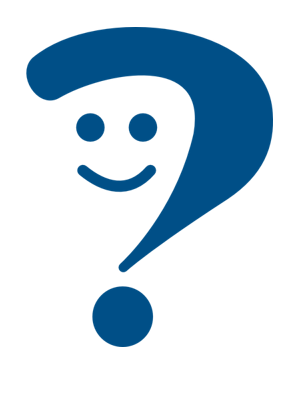 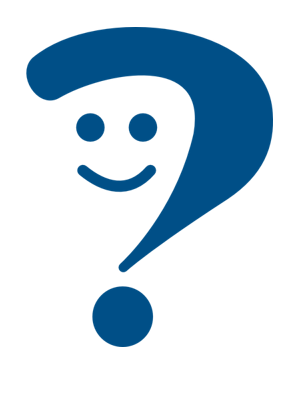 Rubén is pleased.
Sofía is pleased.
[Speaker Notes: Timing: 2 minutes (two slides)

Aim: to recap the knowledge about adjectives ending in –o.

Procedure:
Click through the animations.
Elicit the English translations for the examples from pupils.]
Gender agreement with adjectives
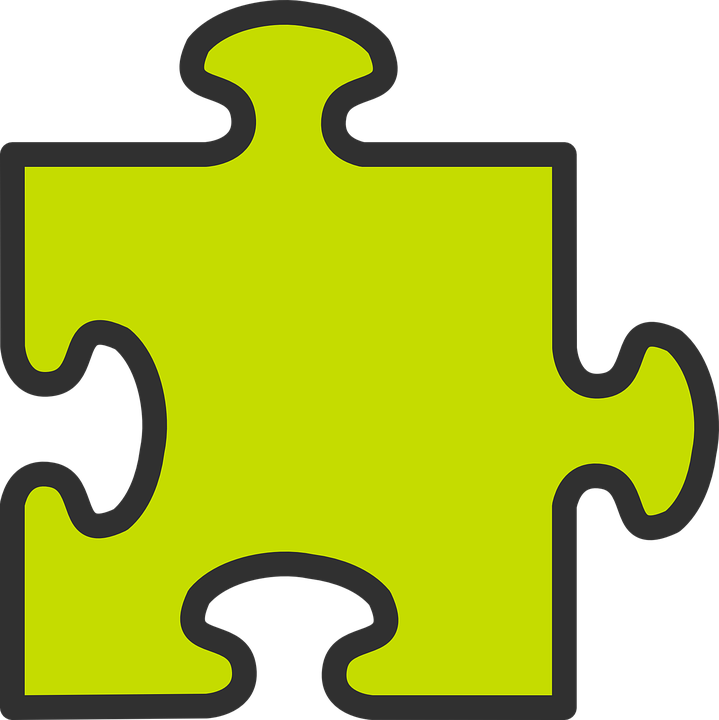 When an adjective ends in –e or -z it can describe a female and male person or animal. It does not change.
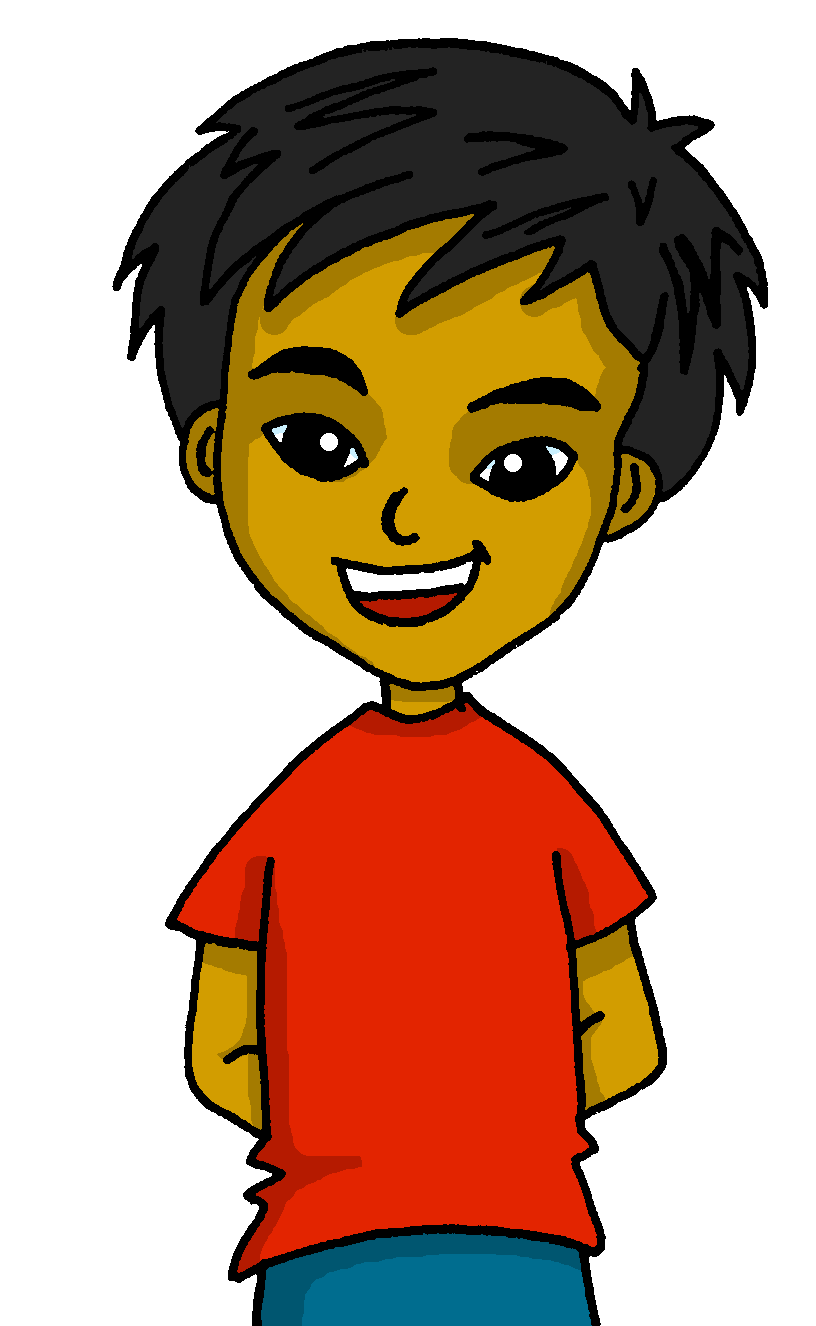 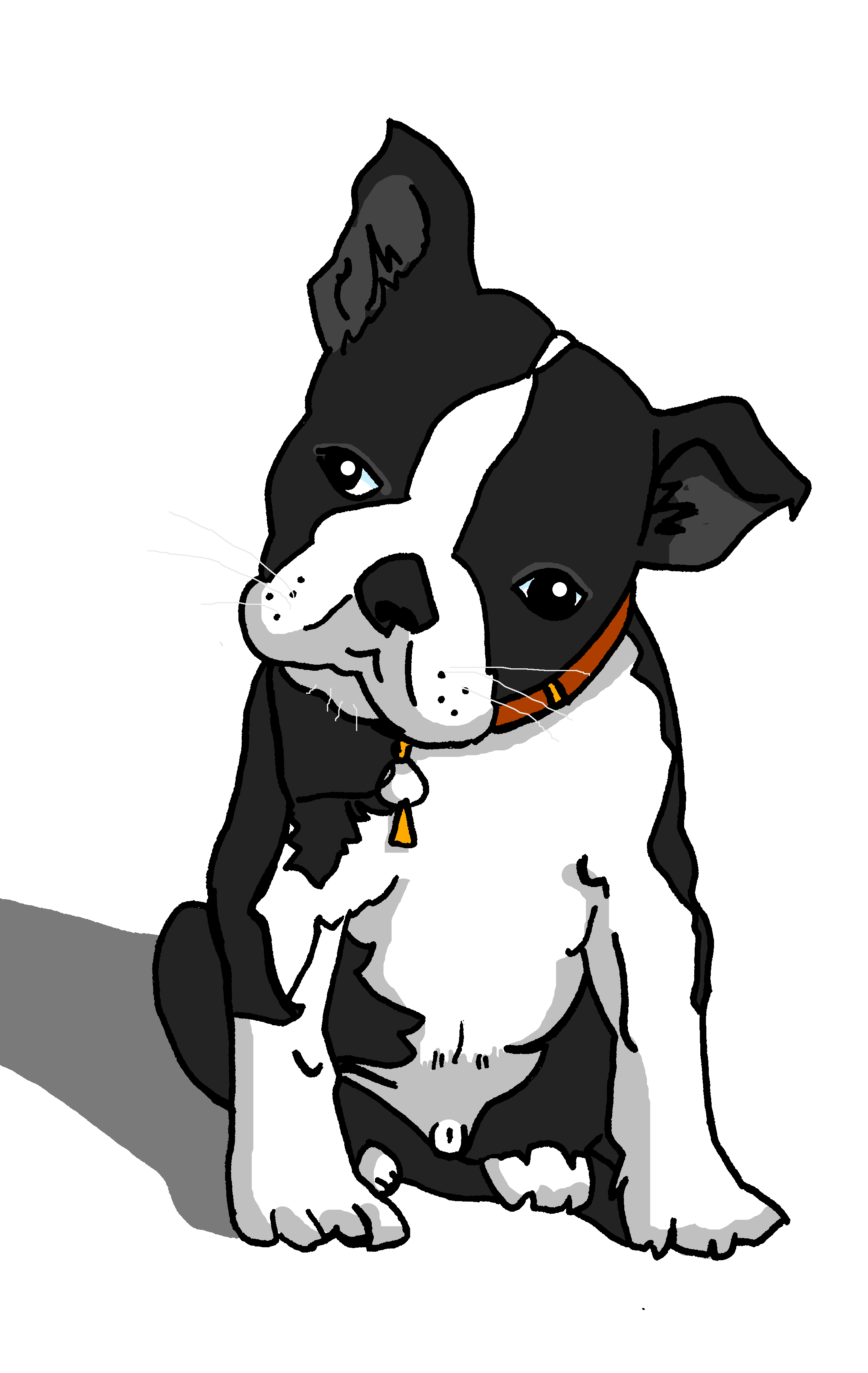 Quique está feliz.
Santi está triste.
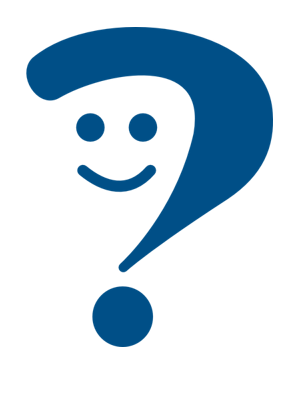 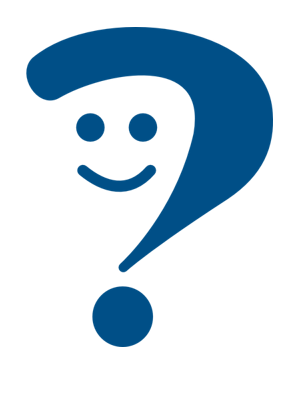 Quique is (feeling) happy.
Santi is (feeling) sad.
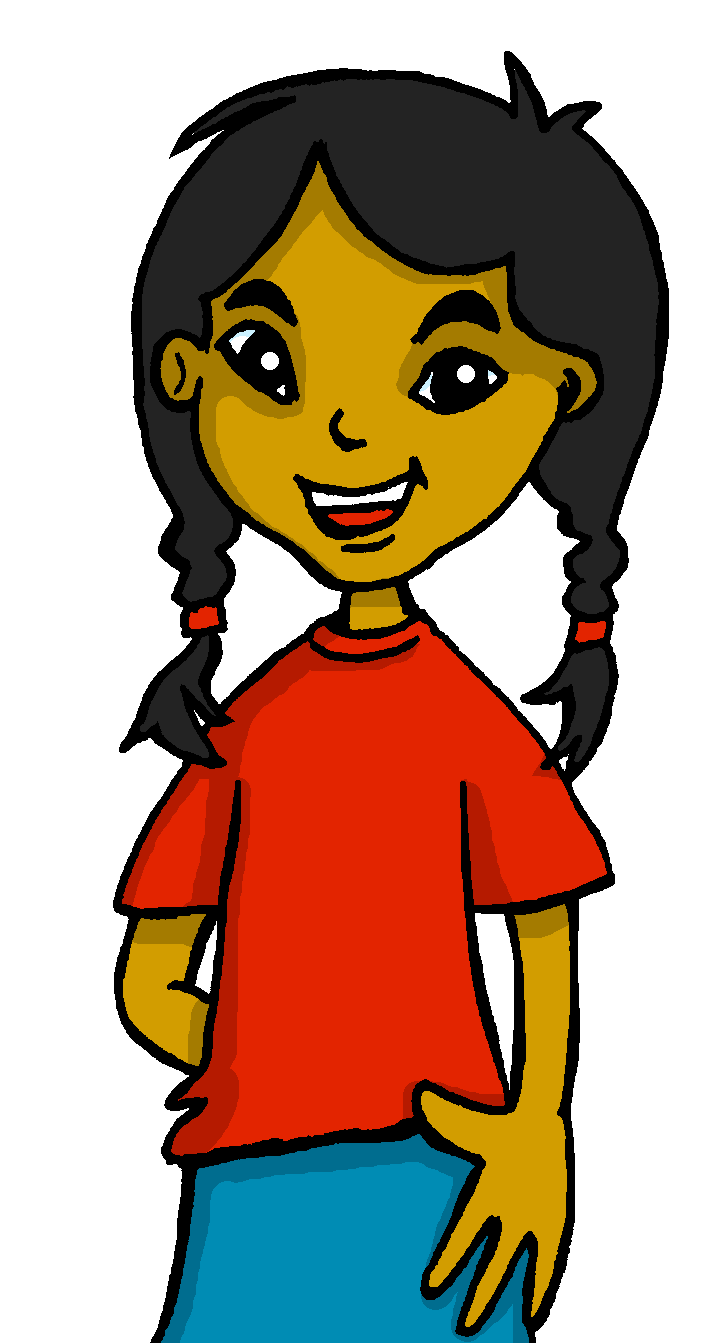 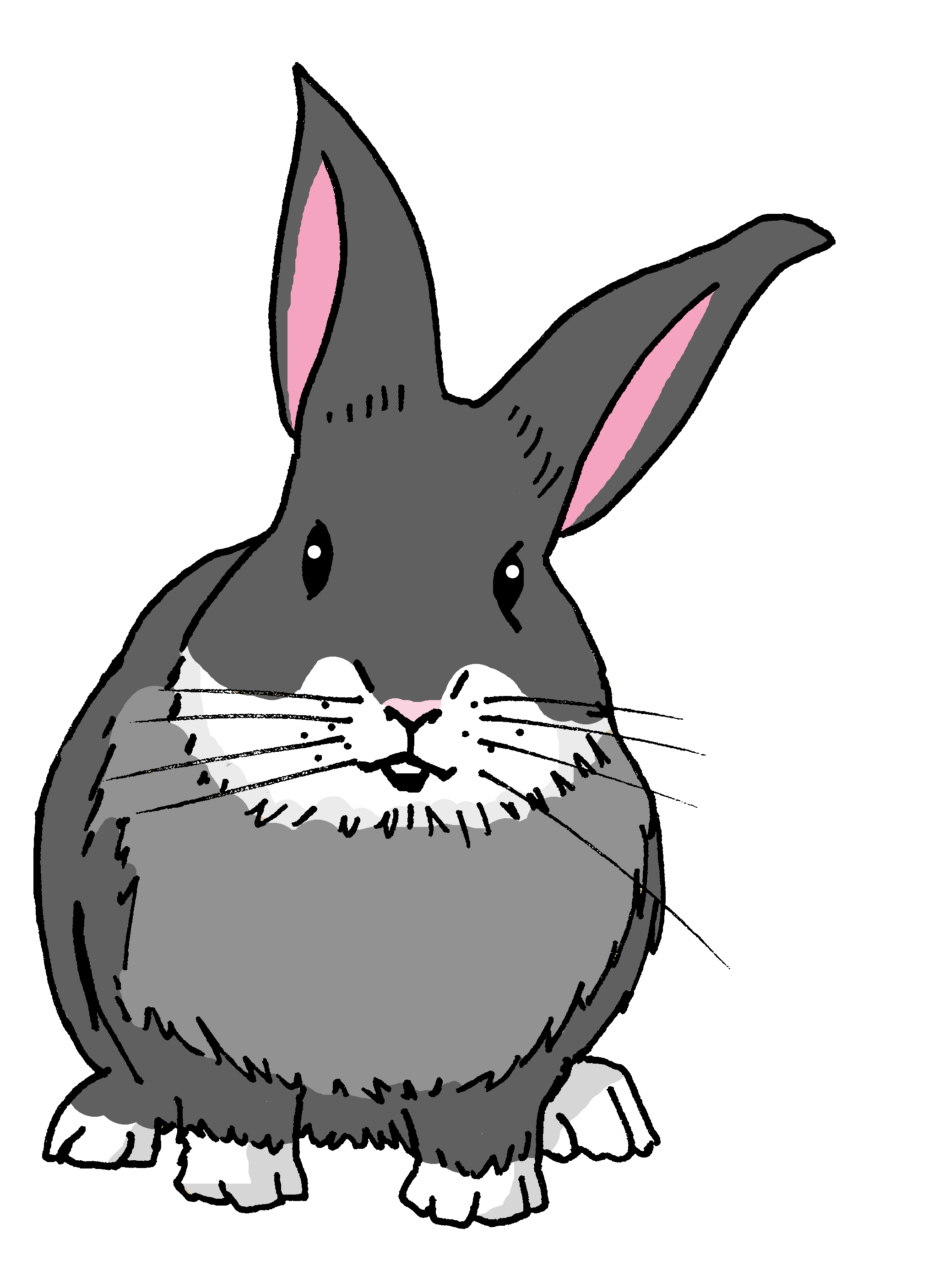 Manchita está triste.
Sofía está feliz.
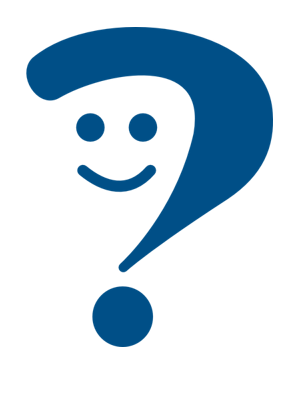 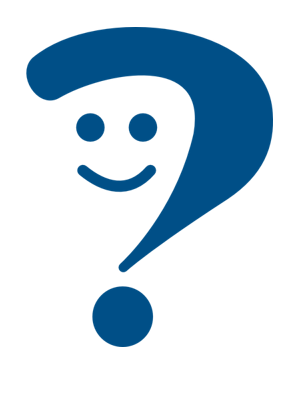 Manchita is (feeling) sad.
Sofía is (feeling) happy.
[Speaker Notes: Aim: to present new information about adjectives ending in –e or –z.

Procedure:
Click through the animations.
Elicit the English translations for the examples from pupils.]
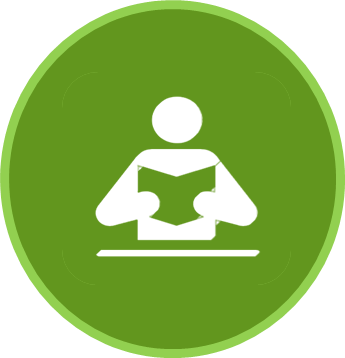 In his diary, Quique has described how his friends are feeling today.
¡Ay ay ay! He’s spilled hot chocolate on it so we can’t see whom he’s describing. ¿Sofía o Rubén? ¿or could it be either?
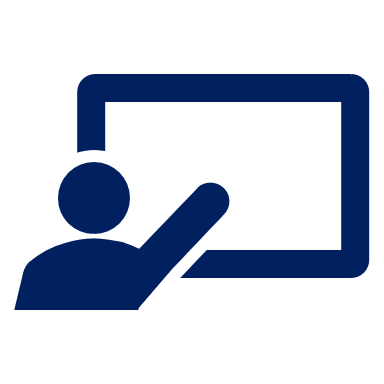 leer
Lee.
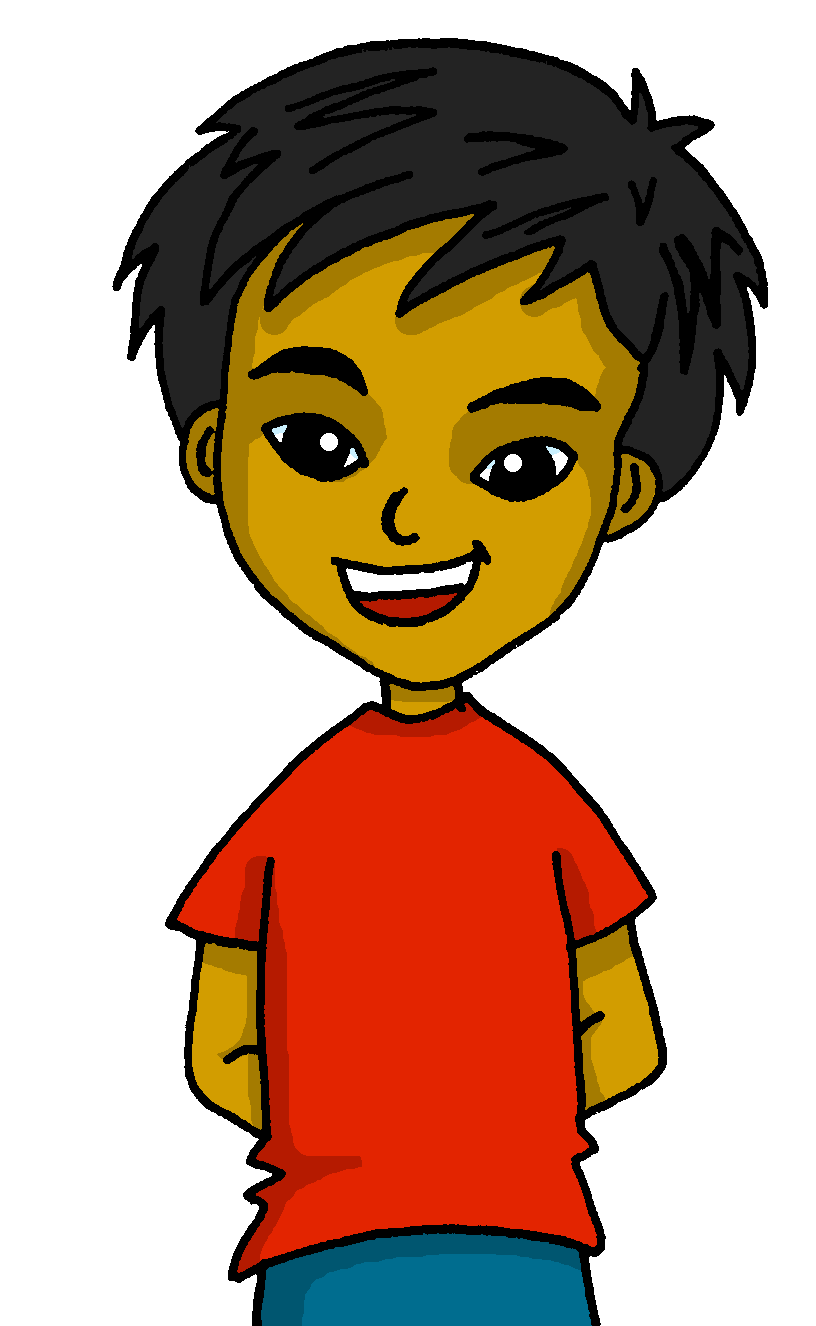 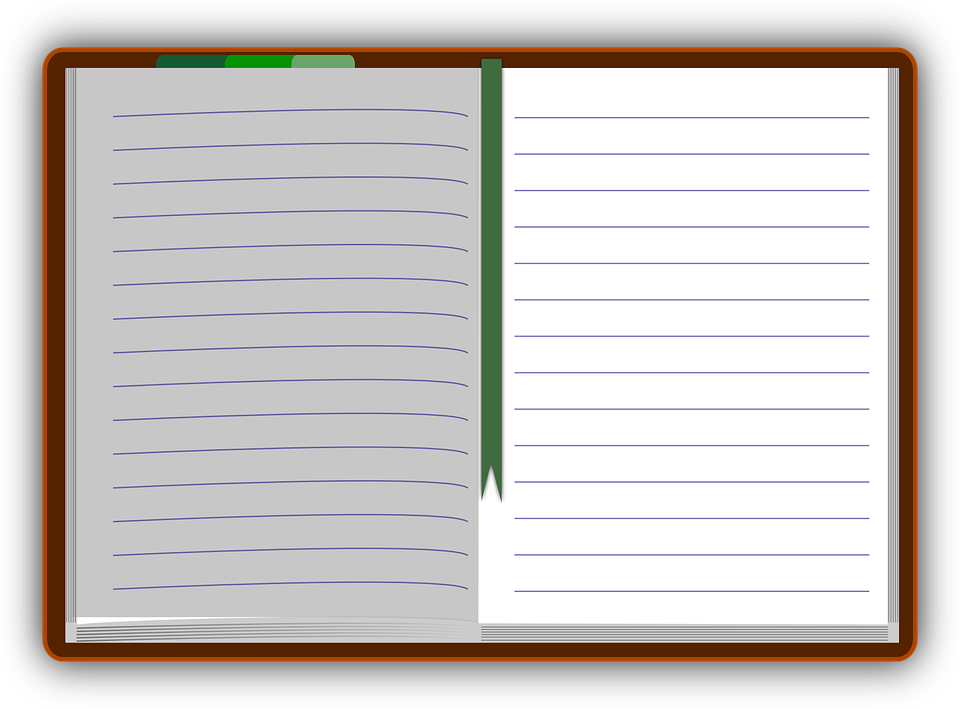 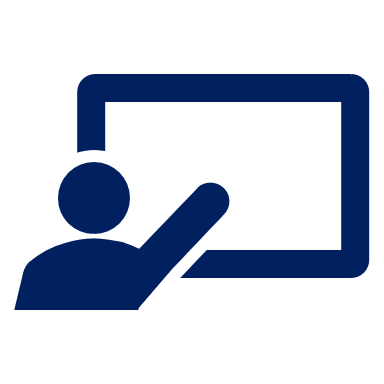 Marca     y escribe 📝.
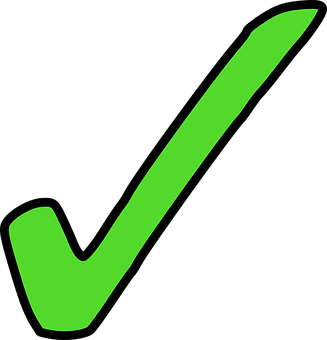 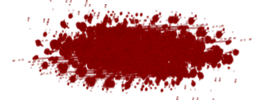 Sofía hoy está  tranquila.
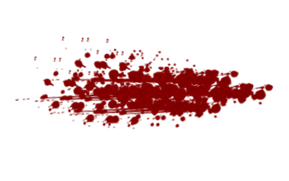 Rubén está lento.
calm
tranquila
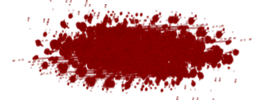 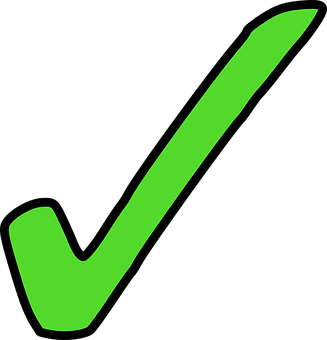 Sofía está triste.
slow
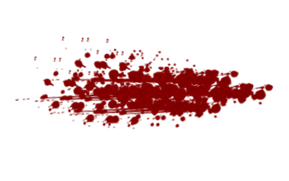 lento
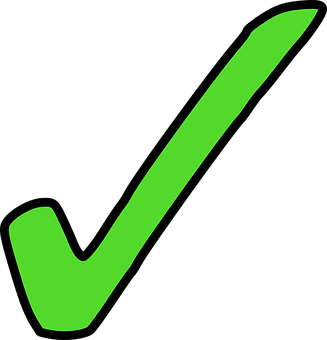 Rubén está feliz aquí.
sad
triste
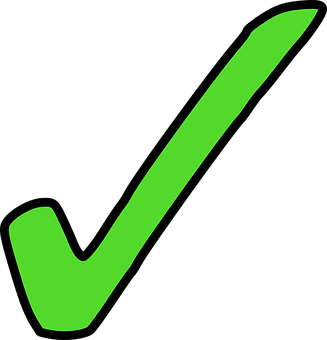 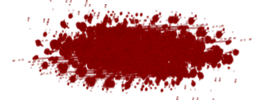 Sofía está curiosa hoy.
happy
feliz
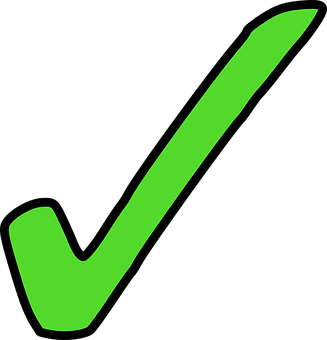 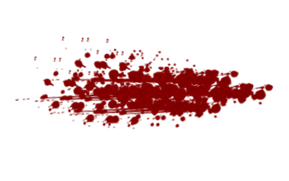 curious
Rubén está elegante ahora.
curiosa
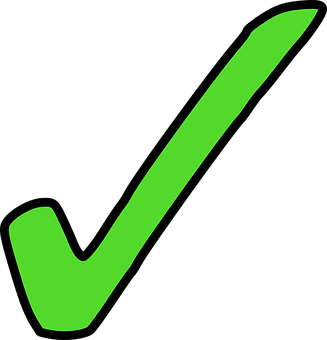 elegant
elegante
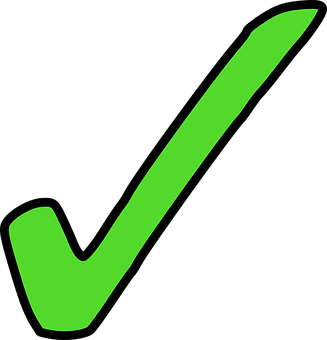 [Speaker Notes: Timing: 8 minutes

Aim: to practise understanding of regular adjective agreement.

Procedure:

1. Read the task title in Spanish & click x2 to trigger the English.
2. Ask pupils to write down the adjective & the person it refers to (Sofía, Rubén or los dos). Encourage them to write down the English meaning too. 
3. The answers are animated – click x2 to bring the adjective and the tick, then click again to reveal the name in the diary. For those statements that could be both, you can ask pupils to guess who they think it is (Sofía or Rubén?!). 
4. Click one more time for the English translation.]
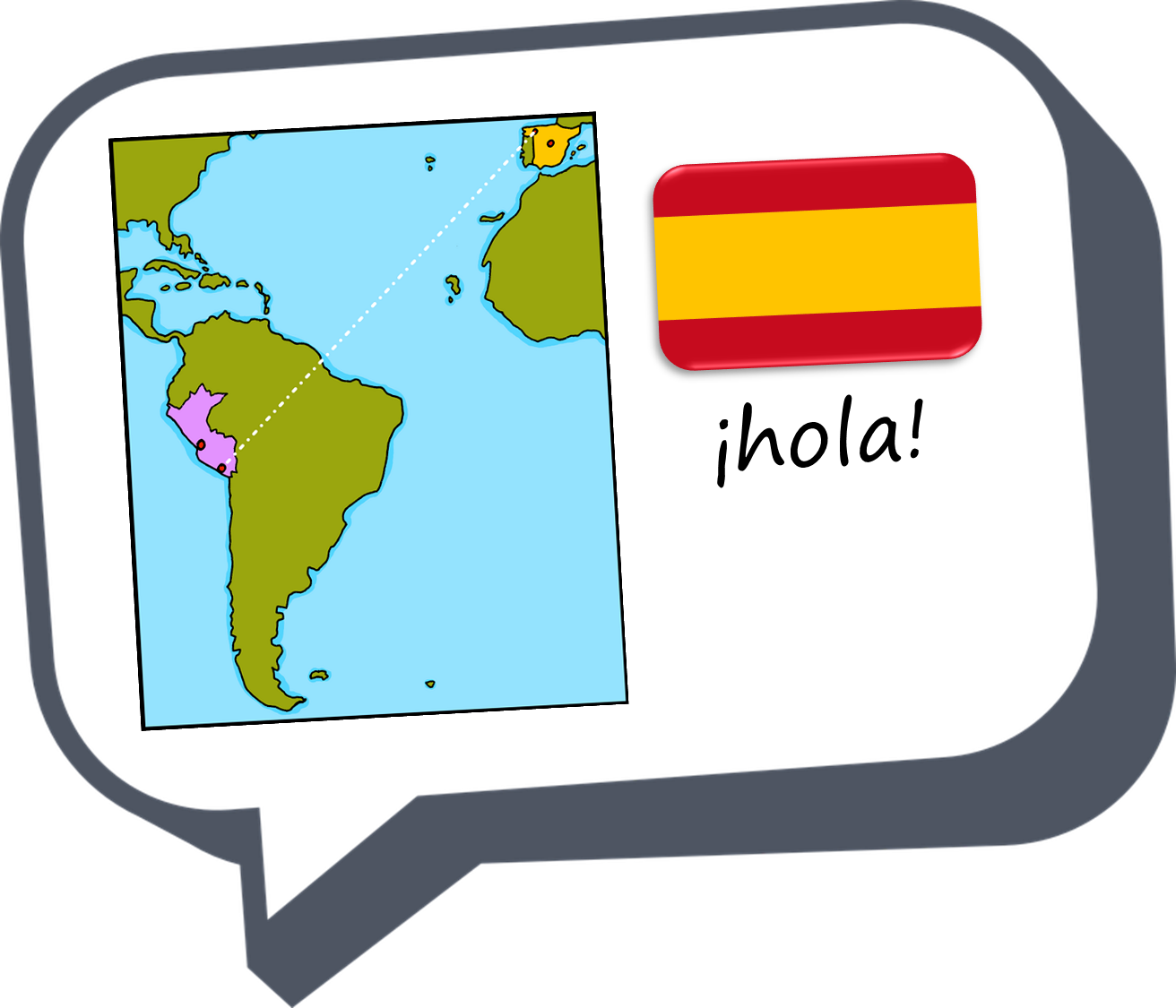 ¡adiós!
rojo